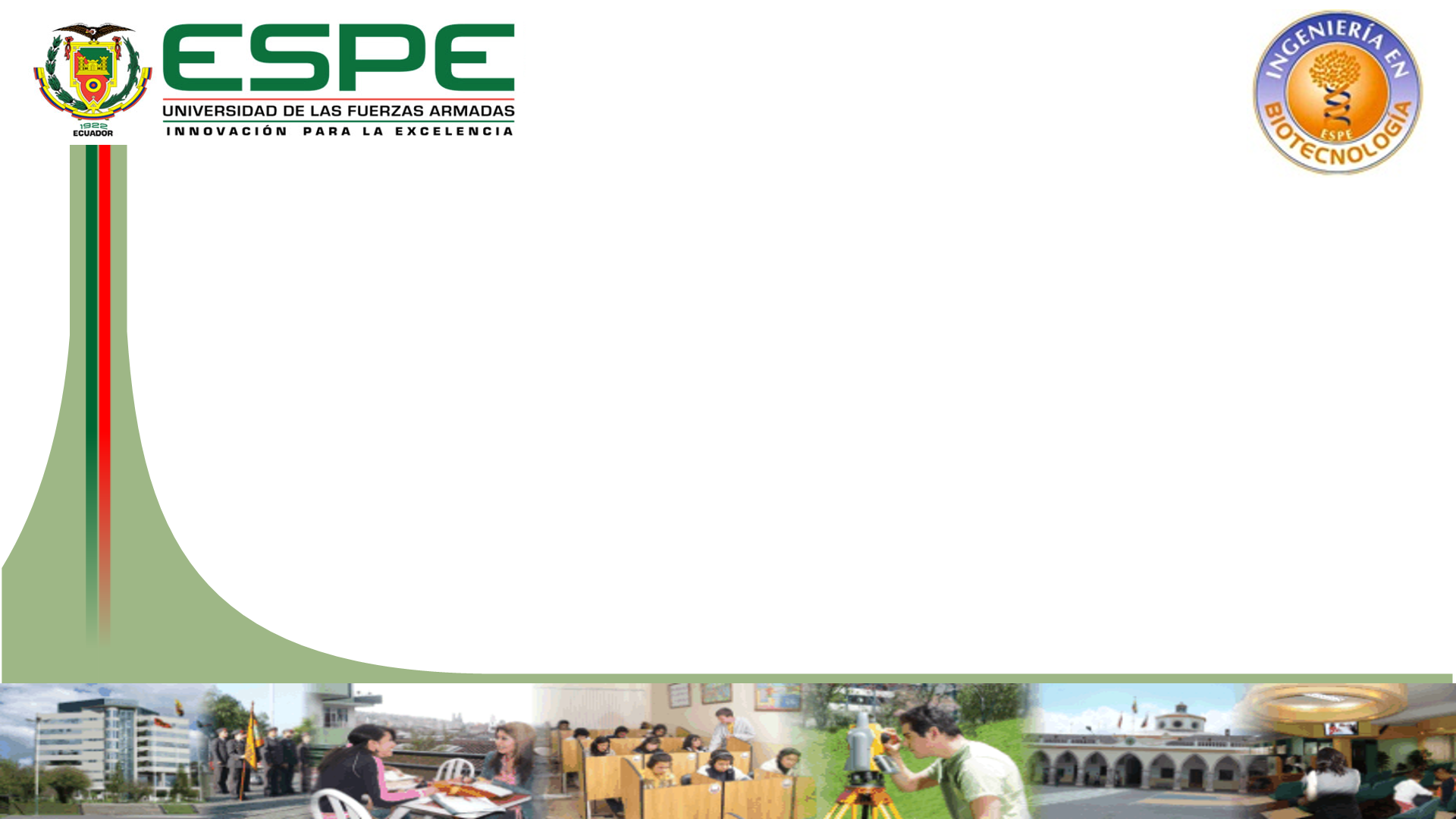 DEPARTAMENTO DE CIENCIAS DE LA VIDA Y DE LA AGRICULTURA
CARRERA DE INGENIERÍA EN BIOTECNOLOGÍA
TRABAJO DE TITULACIÓN, PREVIO A LA OBTENCIÓN DEL TÍTULO DE INGENIERO EN BIOTECNOLOGÍA
“Aislamiento e identificación de dos hongos entomopatógenos y evaluación de su antagonismo en la plaga Frankliniella occidentalis en cultivos de Rosa spp. de una florícola, Ecuador”
Elaborado por:  Jhosep Adrián Castillo Guamán
Director: Alma Koch M. Sc.
Sangolquí, 2021.
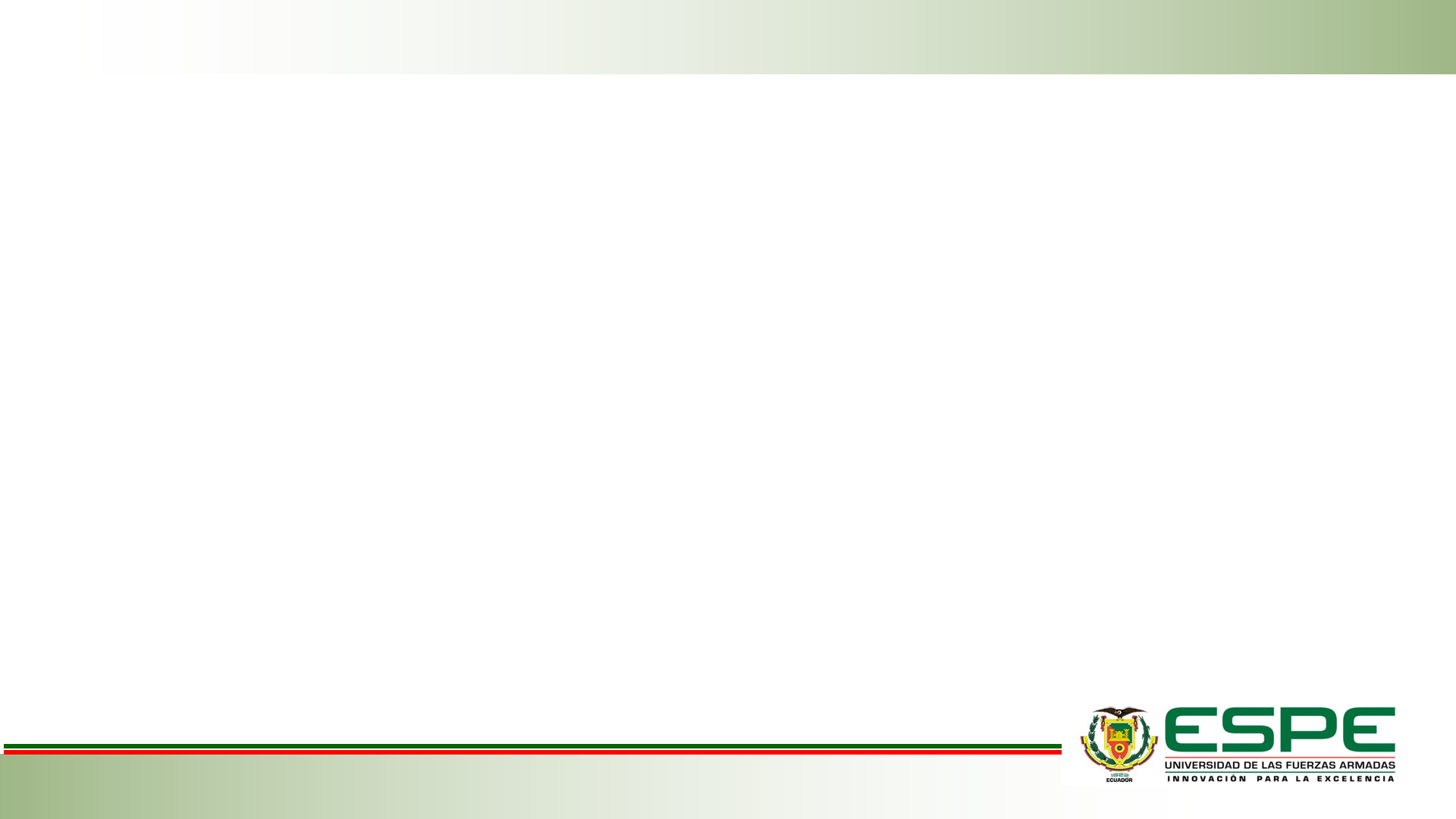 INTRODUCCIÓN
Cultivo de rosas
60 % se vende a Estados Unidos.

40 % se vende a Rusia, Europa y Sudamérica.
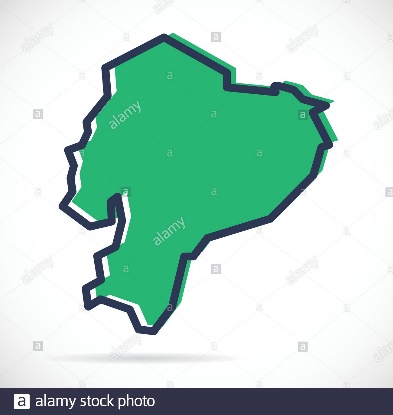 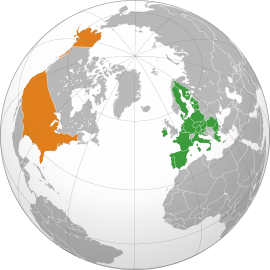 Años 80 inicio producción rosas en Ecuador.

Poseen prestigio y reconocimiento en el mercado internacional.
Exportación
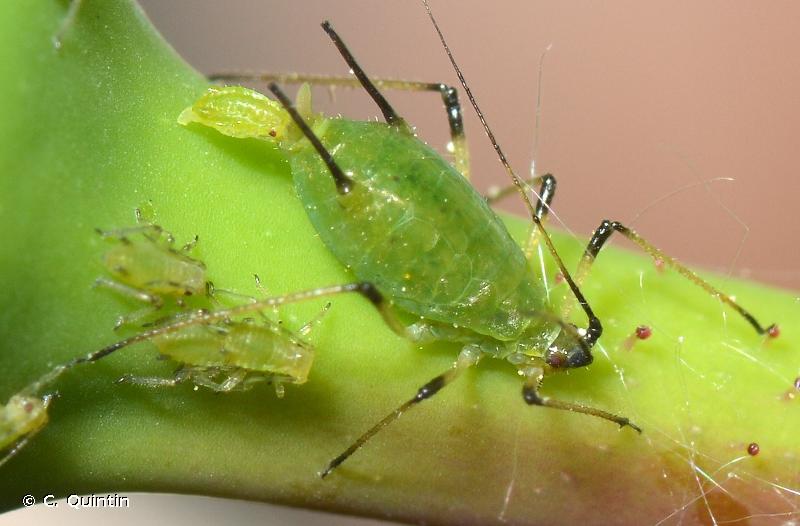 Problemas fitosanitarios
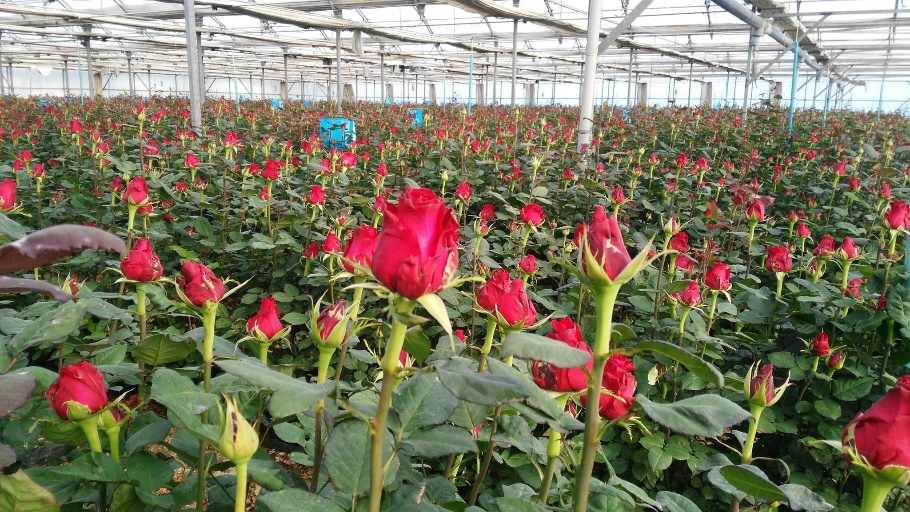 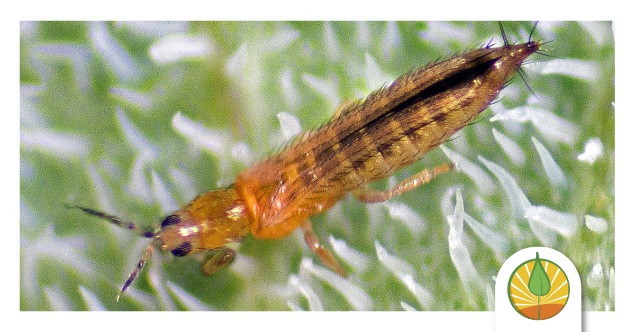 Plagas fungosas y bacterianas. 

Plagas insectiles y ácaros.
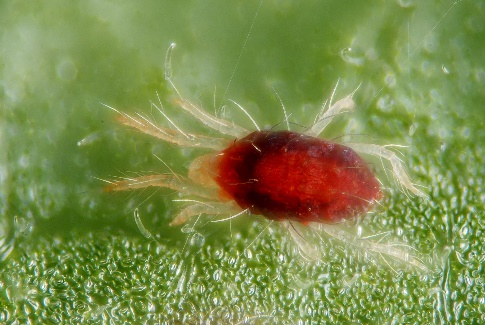 (Yanchapaxi, Calvache, & Lalama, 2010), (Pujota, 2013), (Herrera, 2013), (USDA, 2010)
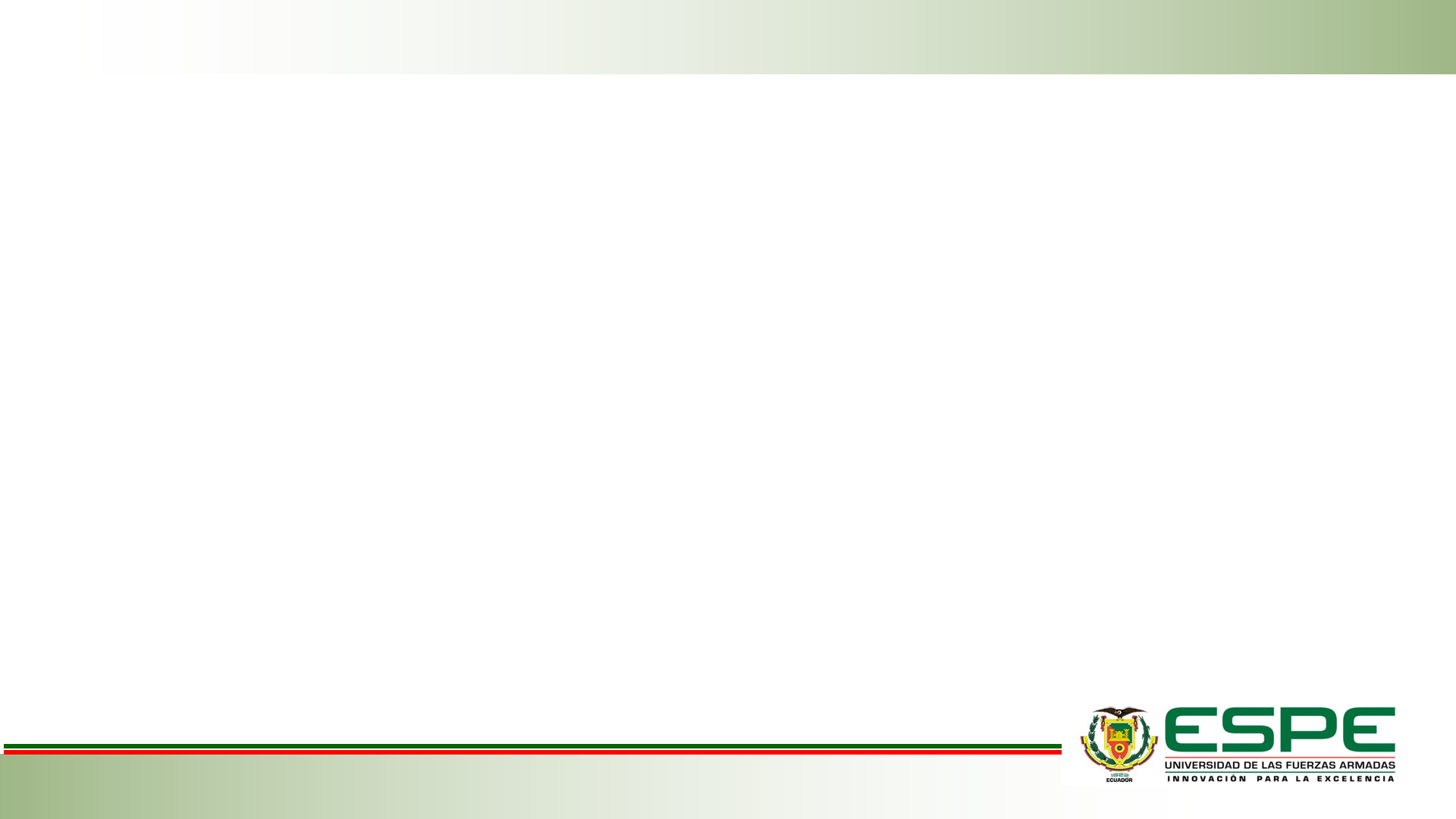 INTRODUCCIÓN
Ciclo de vida
Frankliniella occidentalis “Trips”
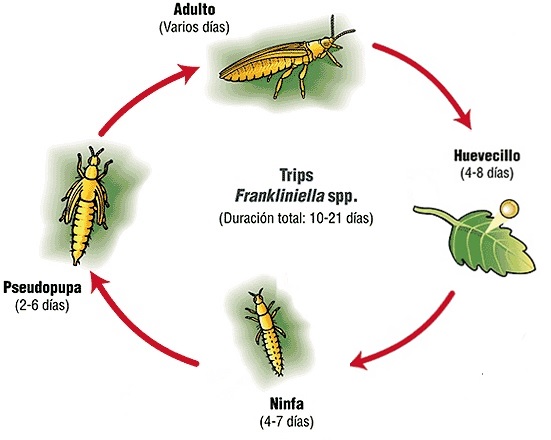 Reproducción sexual y asexual (por partenogénesis).

hembra vive de 2 a 86 días 

Alcanza un # de individuos muy elevado
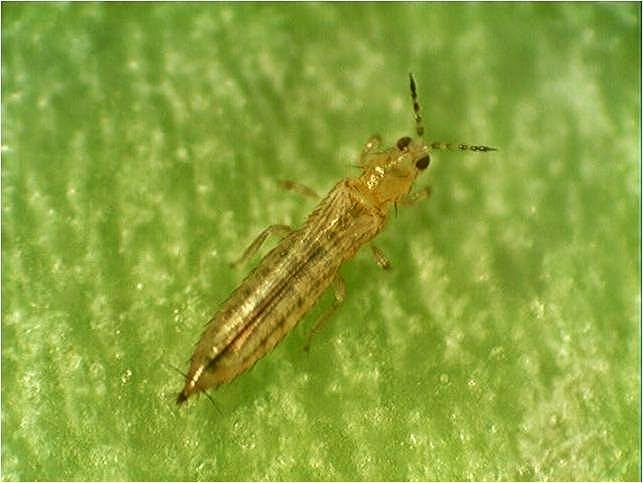 Orden Thysanoptera

Origen en California.

Son insectos delgados y pequeños.
Daños de importancia agrícola
Al ovipositar
Al alimentarse
Transmitir enfermedades
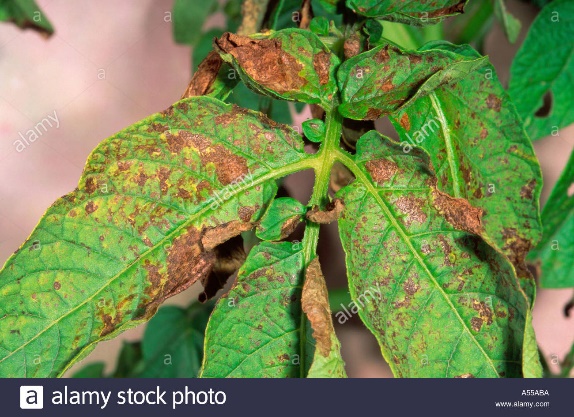 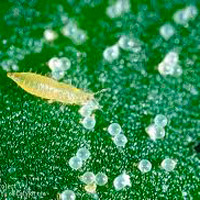 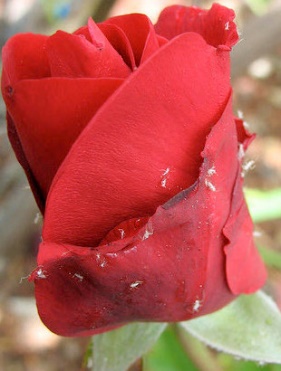 (Rodríguez, 2015; Stuart Reitz, 2020), (Pujota, 2013), (Herrera, 2013)
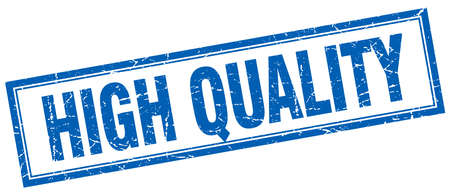 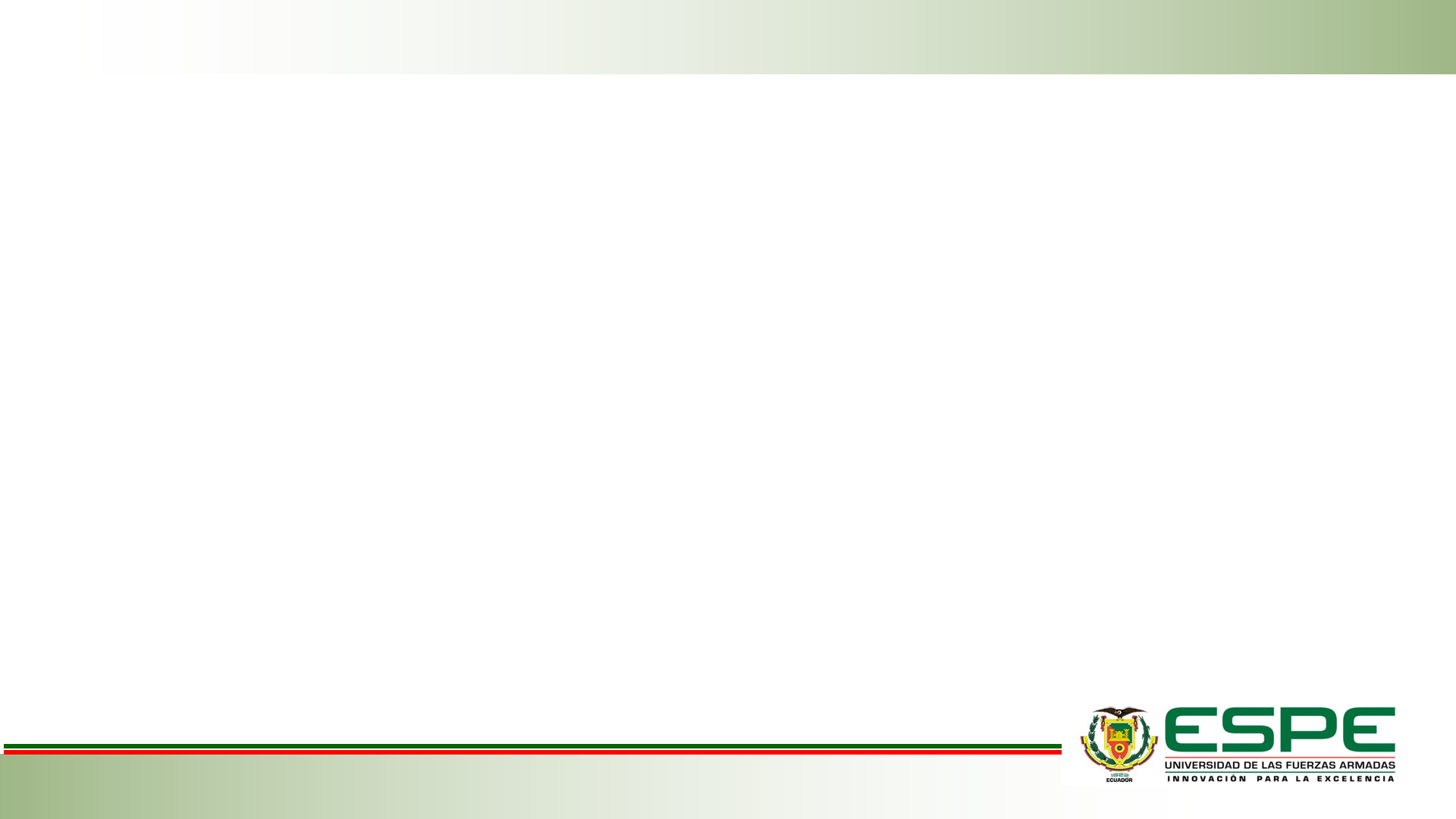 INTRODUCCIÓN
Mercado internacional
Control Trips
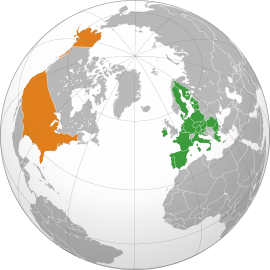 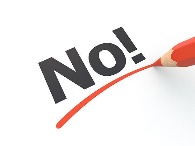 Varios efectos adversos
Uso de sustancias químicas
Agroquímicos
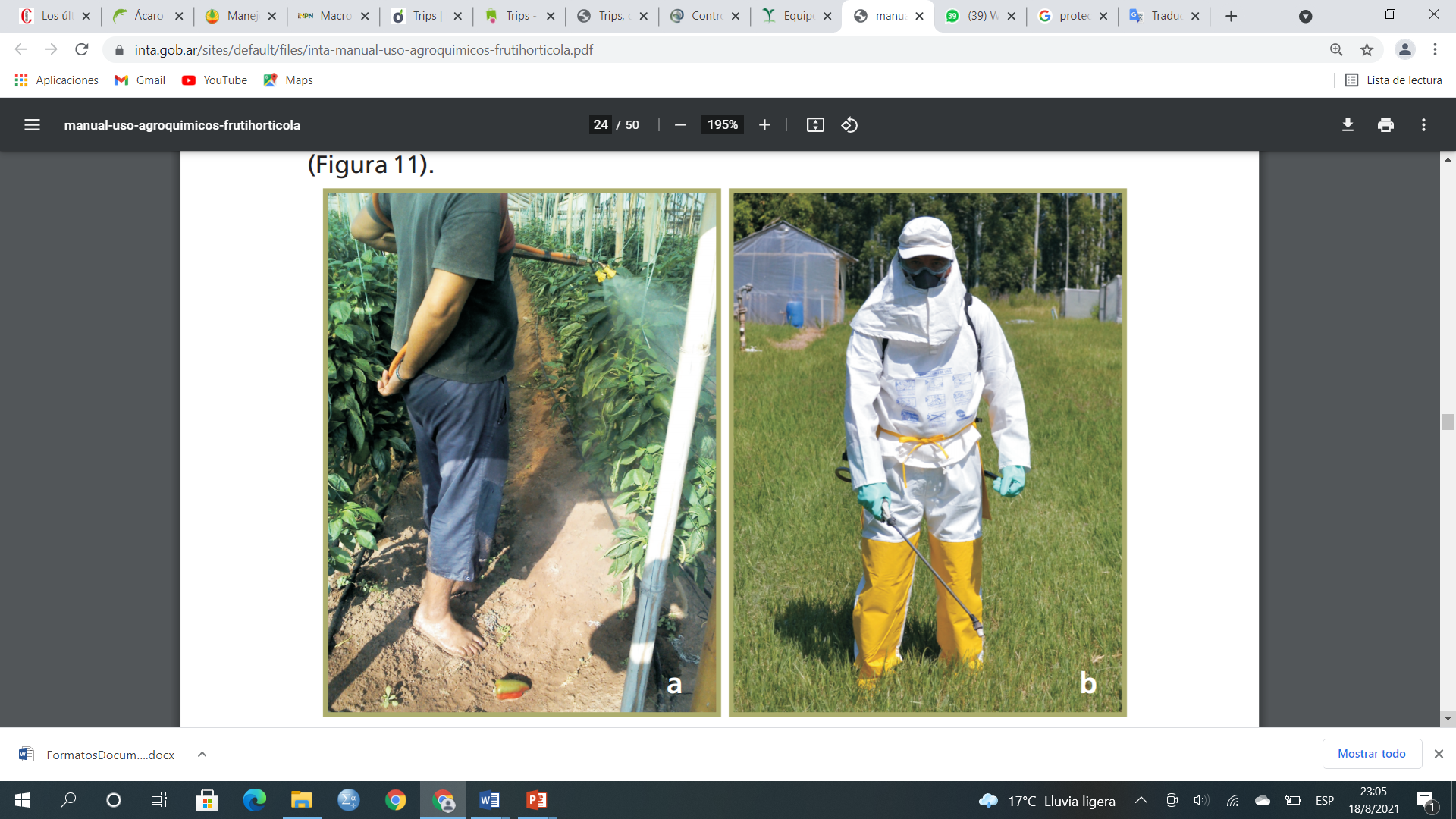 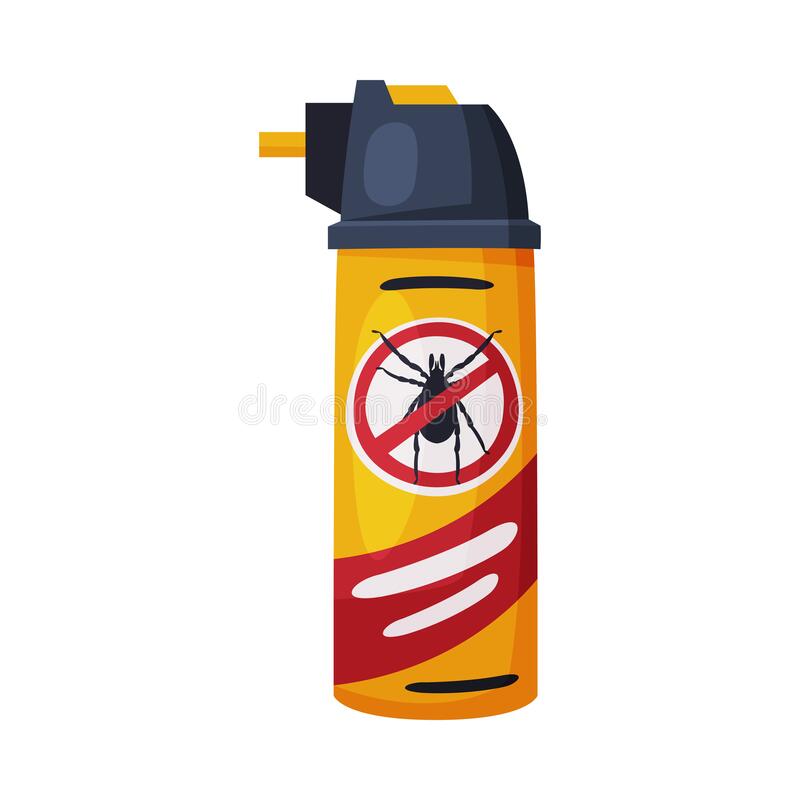 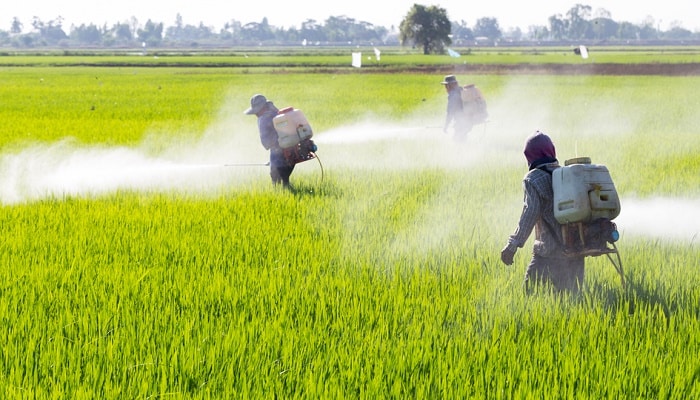 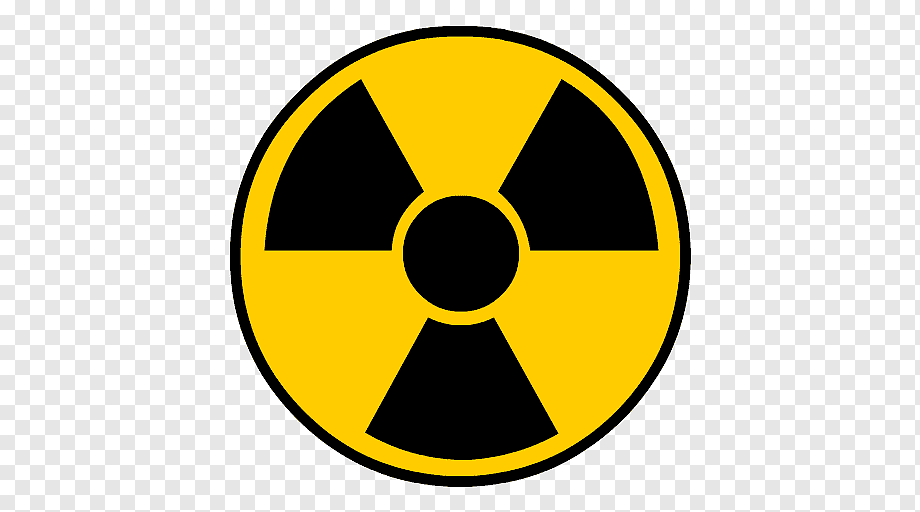 Resistencia
Contaminación
Protección
(Liñan, 1998), (Vergara, 2005)
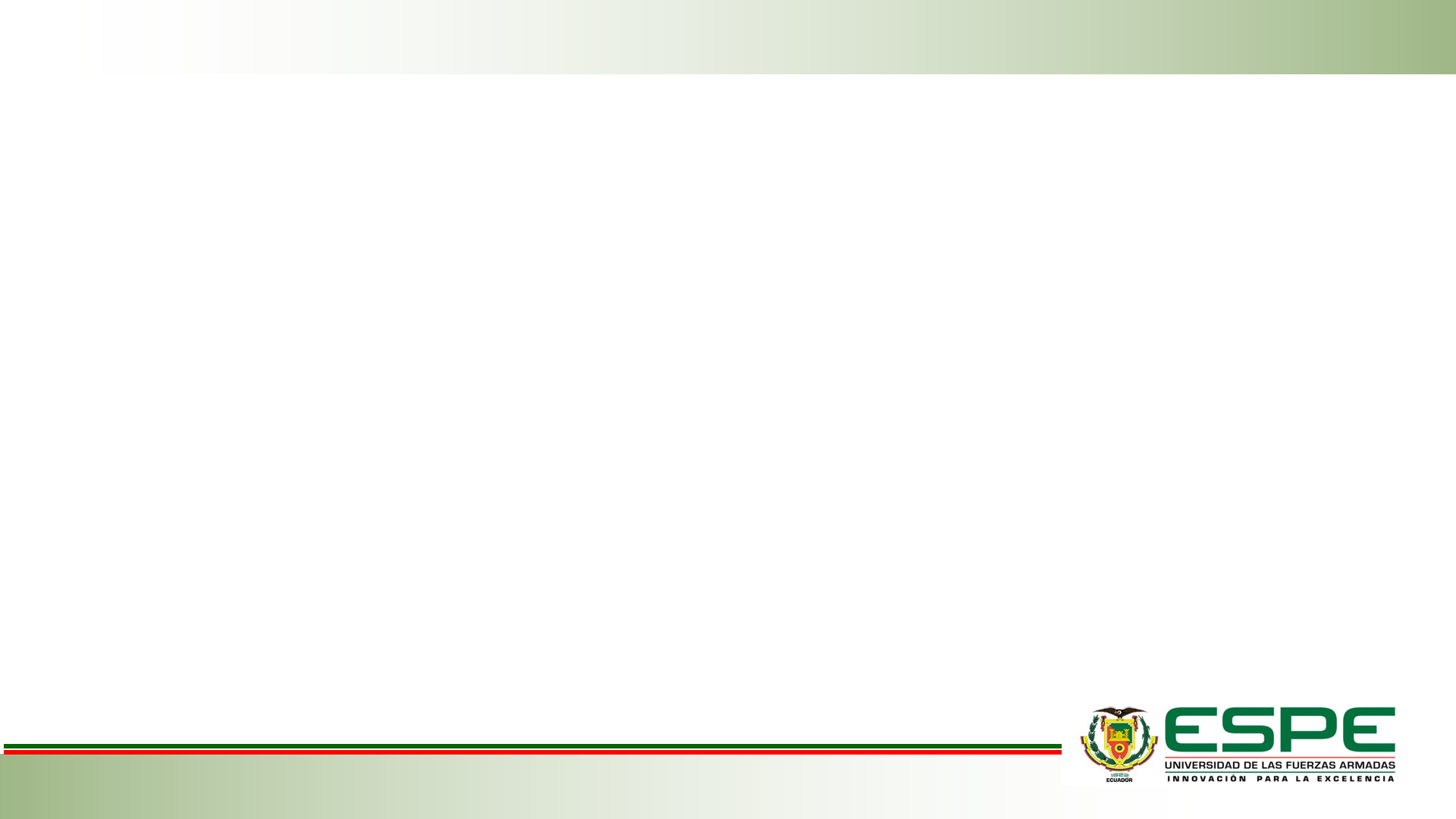 INTRODUCCIÓN
Uso de cualquier organismo 

Enfermar agentes para su eliminación
Control biológico
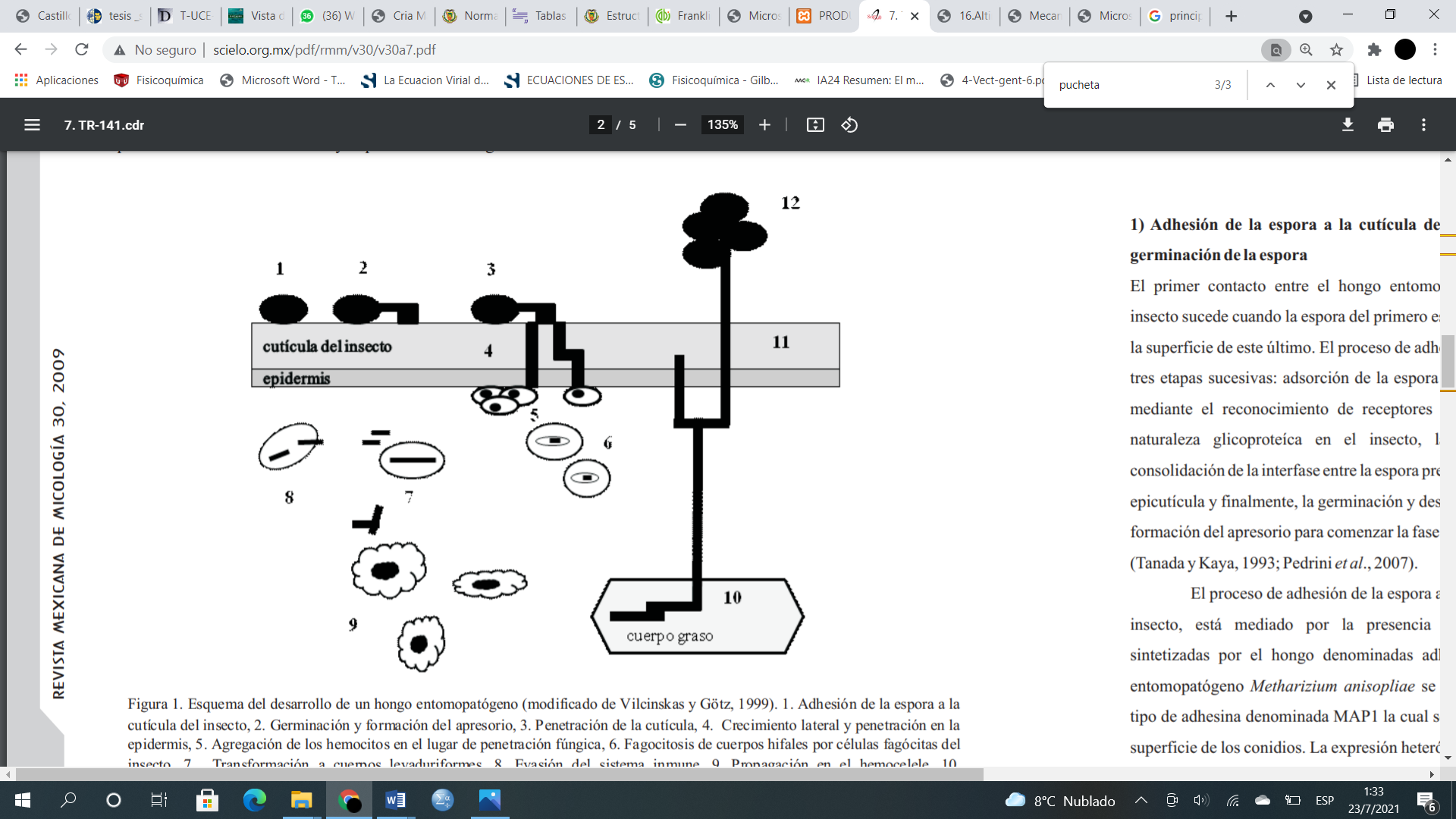 Hongos entomopatógenos
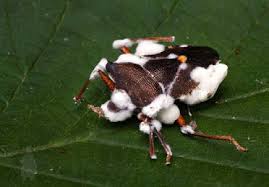 Microorganismos benéficos
Infectan a los insectos plaga
Adhesión de la conidia a la cutícula del insecto y germinación conidia. 

Penetración del integumento 

Multiplicación del hongo en el hemocele
(Téllez et al., 2009), (Gonzales et al., 2019)
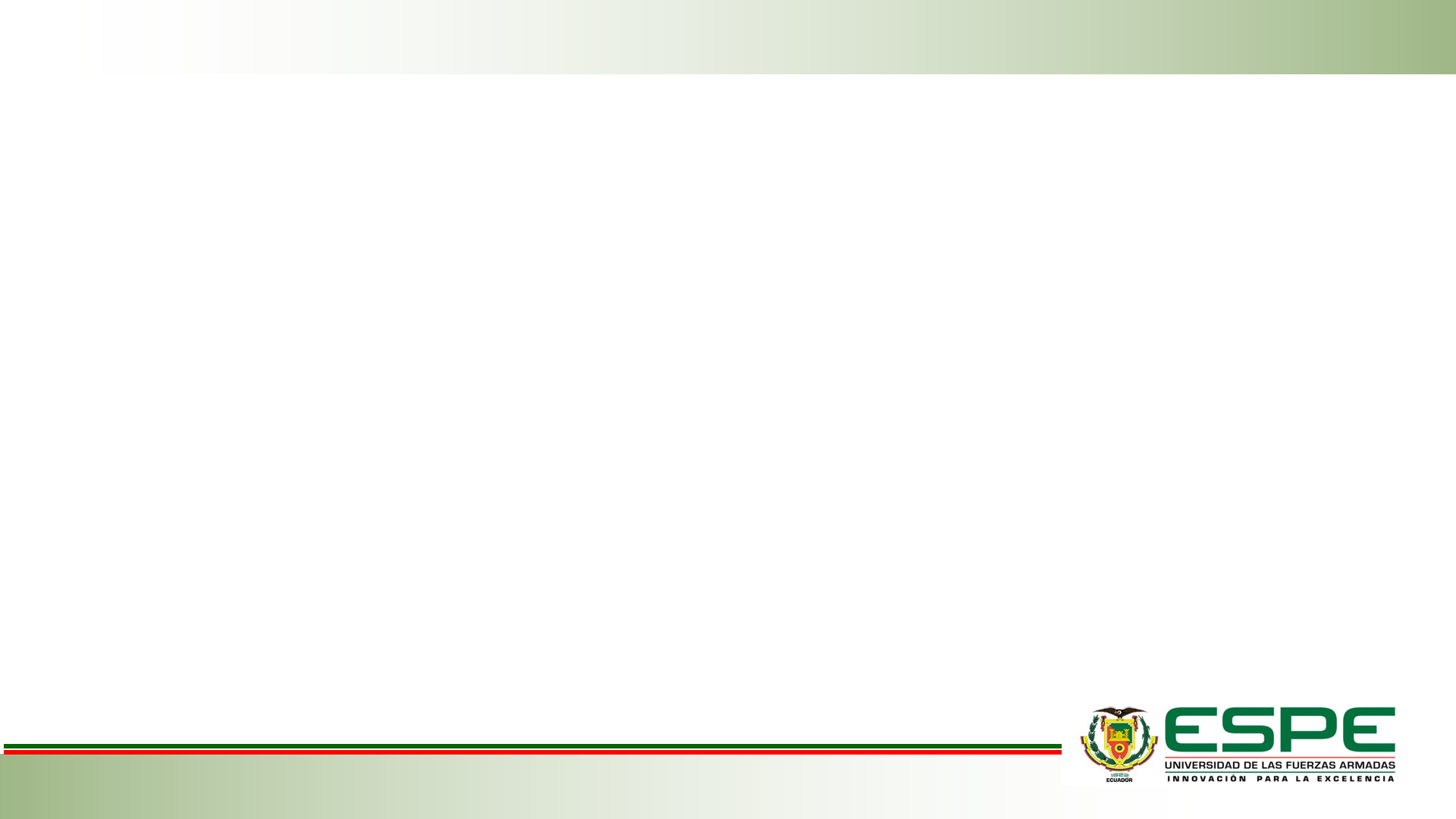 INTRODUCCIÓN
NUEVO
Metarhizium anisopliae
Penicillium oxalicum
Beauveria bassiana
Lecanicillium lecanii
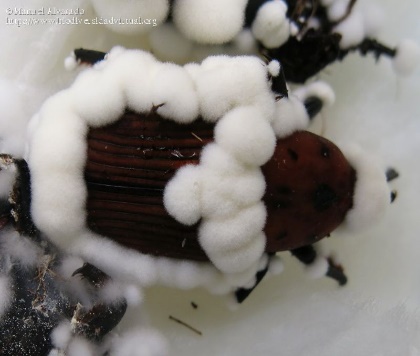 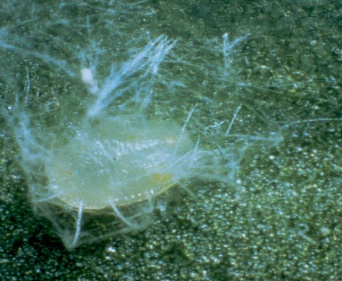 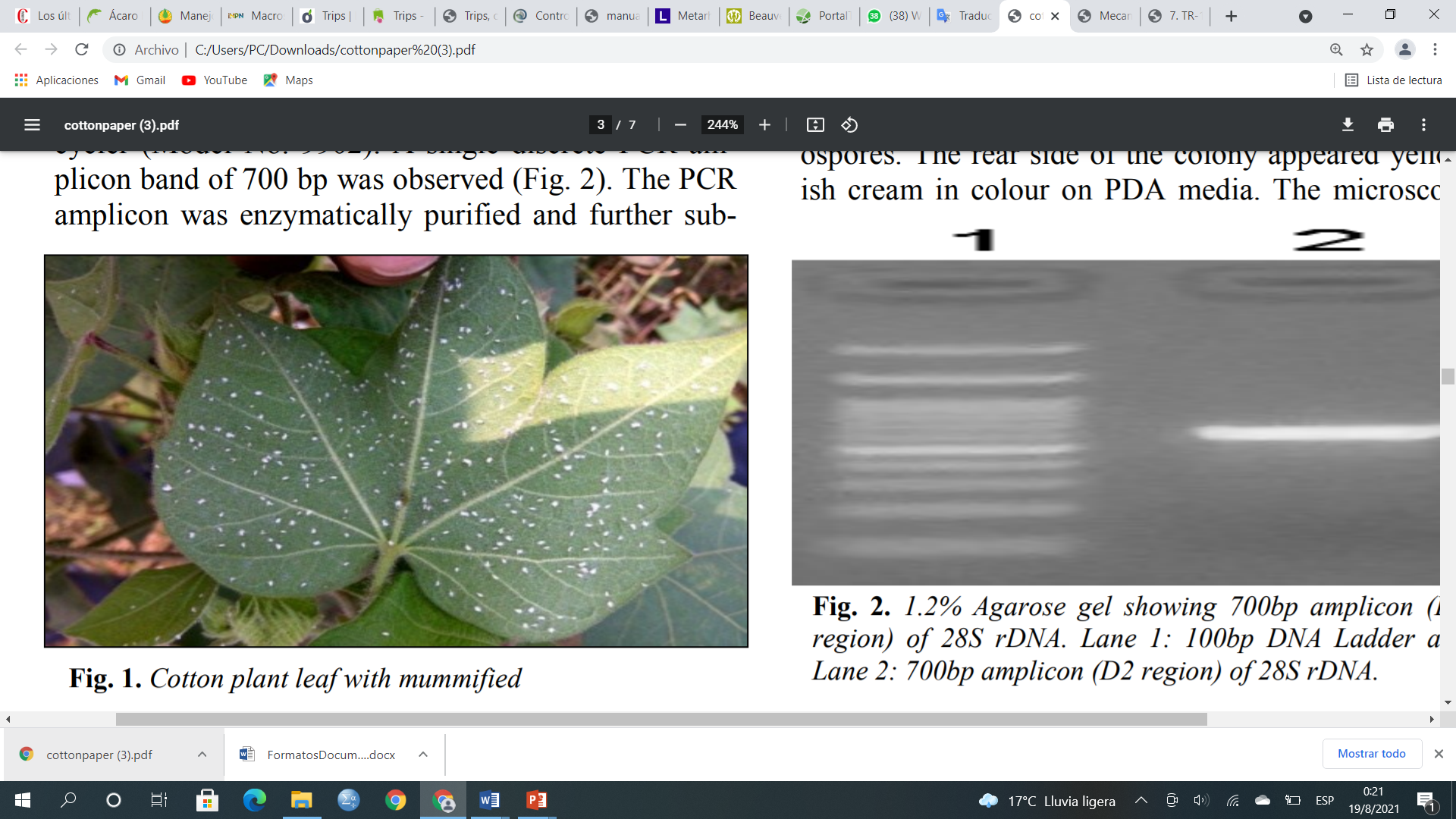 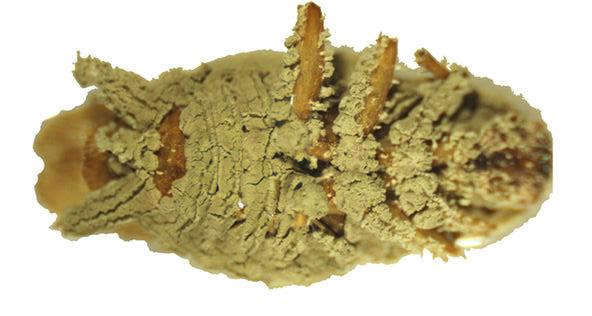 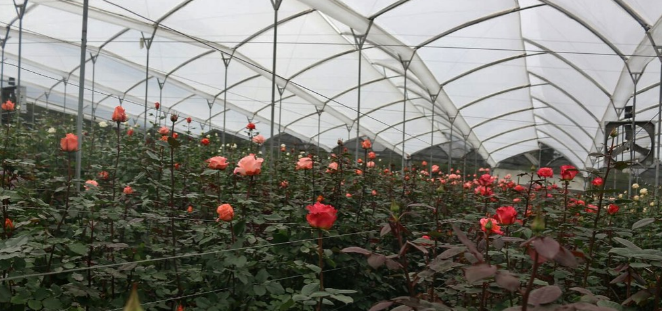 Seleccionar la especie mejor adaptada y pronosticar el éxito
Florícola
(Motta & Murcia, 2011; Kumar et al., 2018),
OBJETIVOS
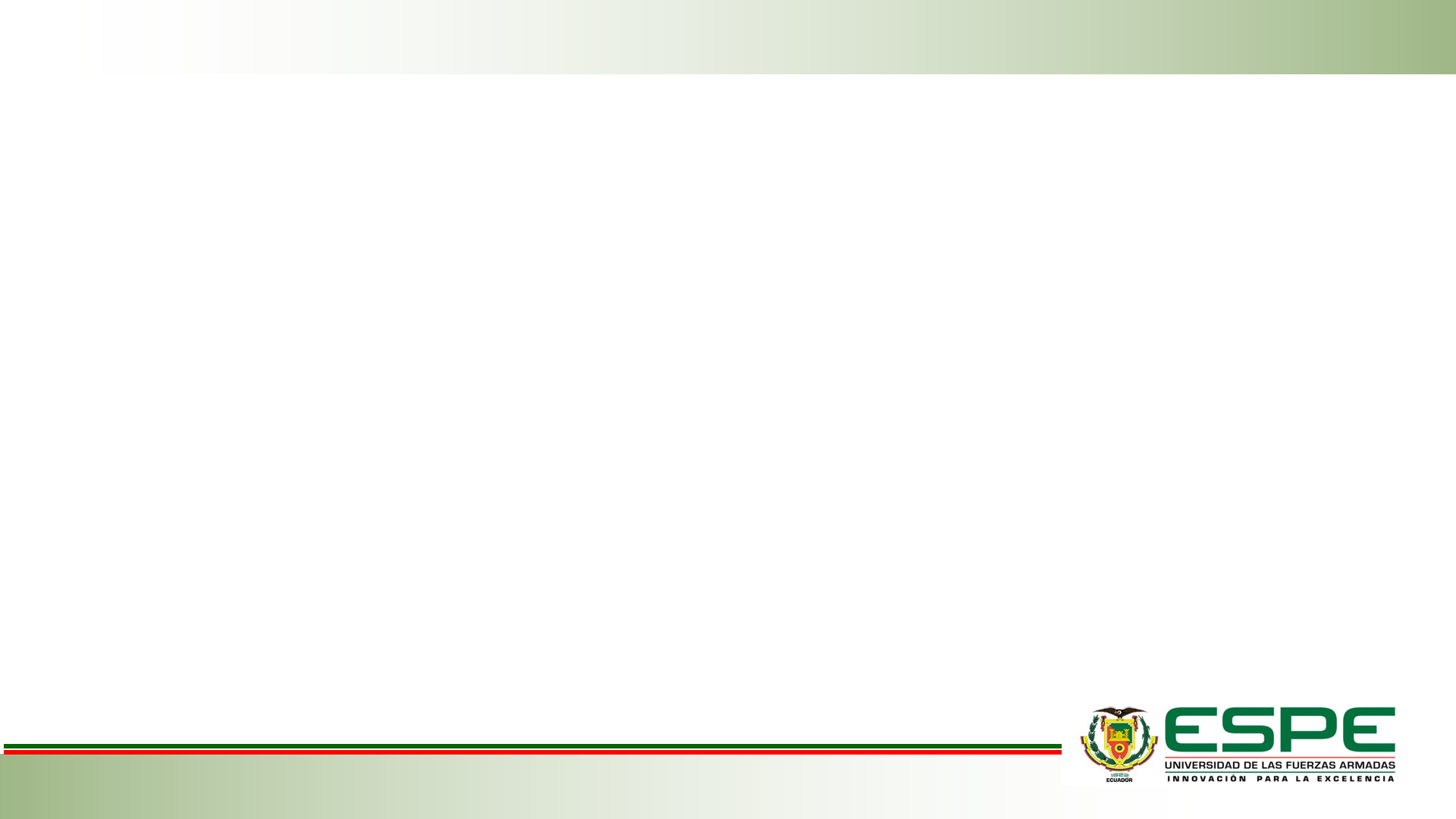 Objetivo general 
Aislar e identificar dos hongos entomopatógenos y evaluar su antagonismo en la plaga Frankliniella occidentalis en cultivos de Rosa spp. de una florícola, Ecuador.
Objetivos Específicos
Aislar dos hongos entomopatógenos presentes en cultivos de Rosa spp. en medios de cultivo microbiológicos.
Identificar los hongos entomopatógenos mediante métodos macroscópicos, microscópicos y moleculares. 
Identificar y cultivar F. occidentalis “Trips” a nivel de laboratorio. 
Determinar el antagonismo de dos hongos entomopatógenos sobre Frankliniella occidentalis en cultivos de Rosa spp. mediante bioensayo dual a nivel de laboratorio.
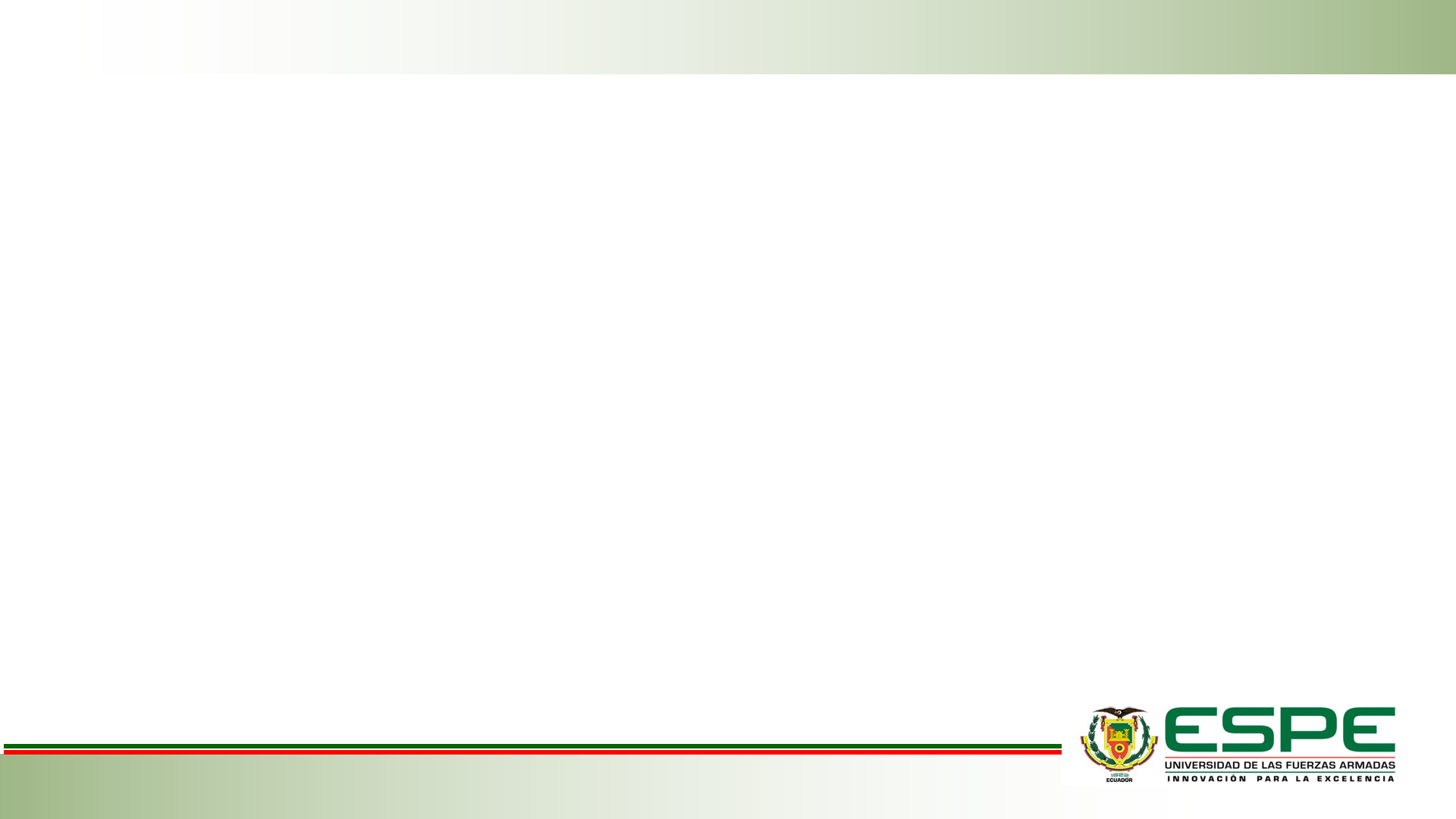 HIPOTESIS
Los aislamientos identificados de los hongos entomopatógenos eliminan la plaga Frankliniella occidentalis “Trips” en cultivos de Rosa spp. a nivel de laboratorio.
MATERIALES Y MÉTODOS
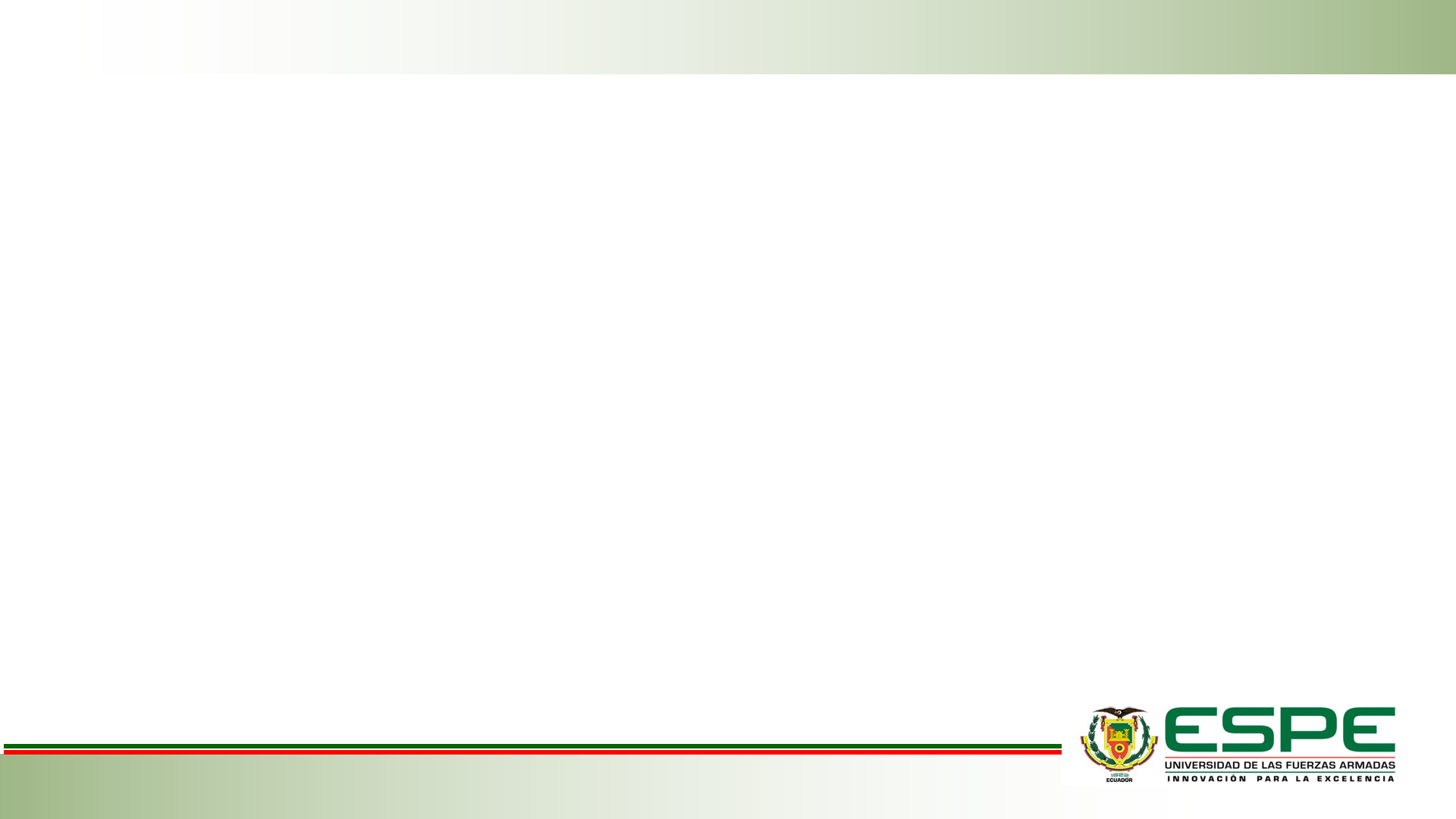 Obtención de los aislamientos
2. Procesamiento de muestras de suelo
1. Colecta de muestras de suelo.
3. Identificación morfológica
Microscópica
Macroscópica
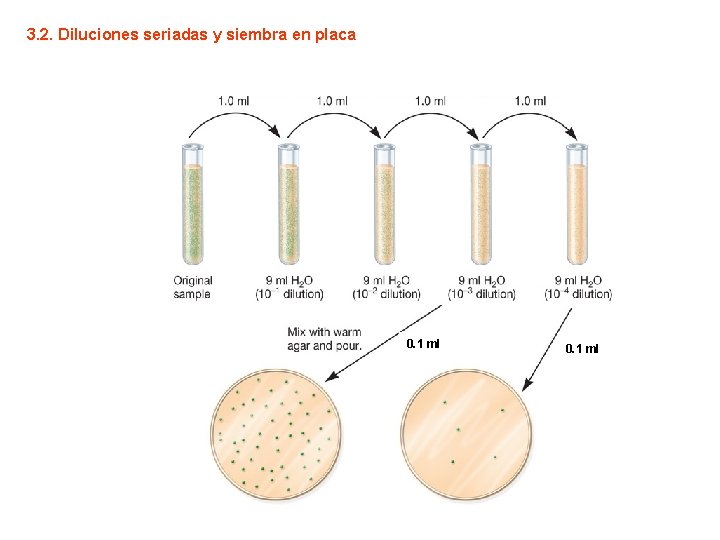 PDA
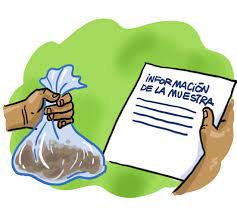 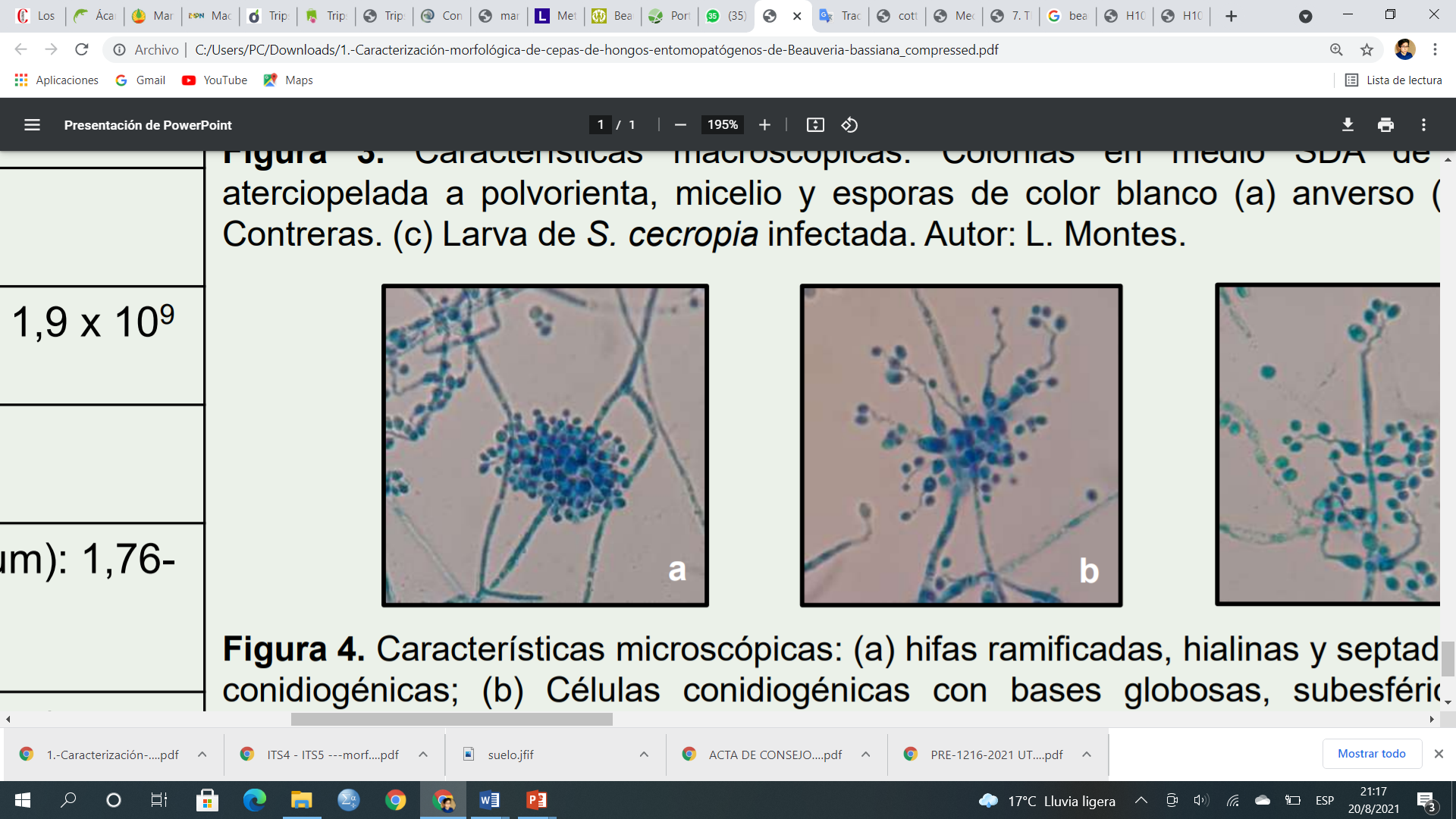 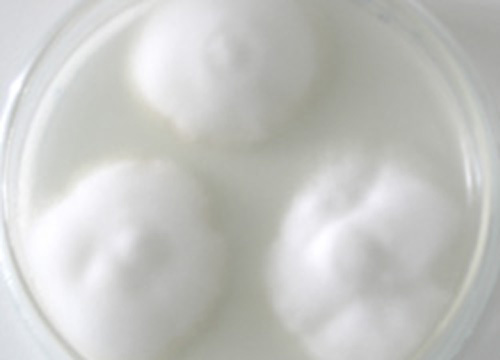 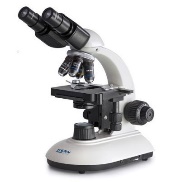 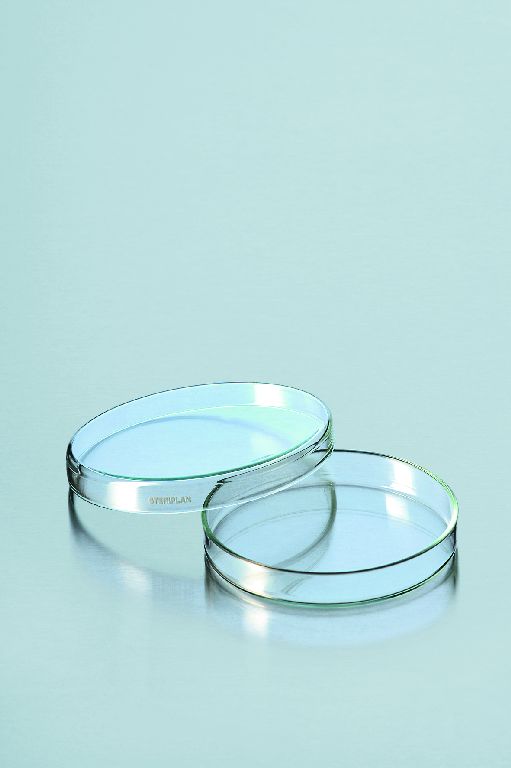 Identificación molecular
5. Amplificación (PCR)
6. Secuenciación y análisis bioinformático
4. Extracción y 
cuantificación de ADN
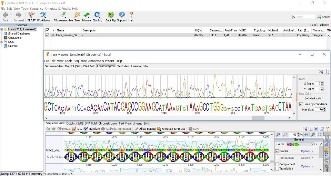 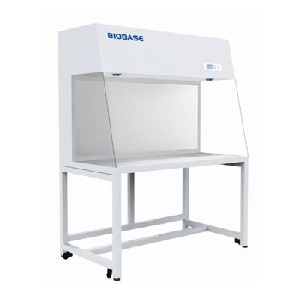 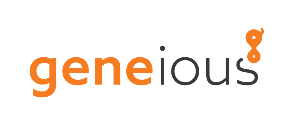 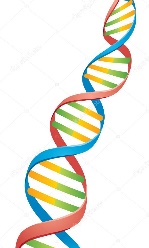 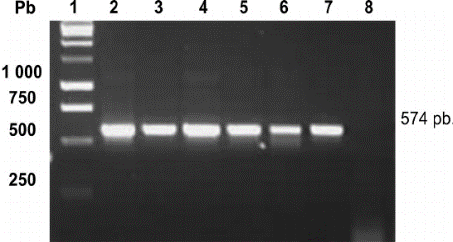 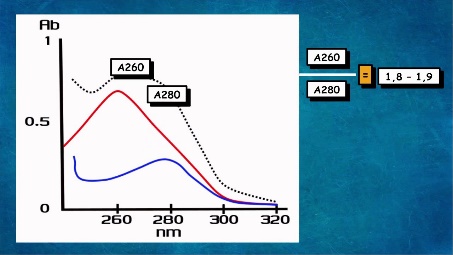 Primer ITS1 e ITS4
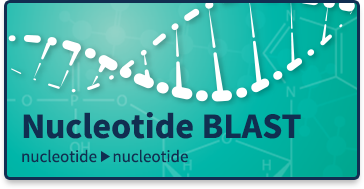 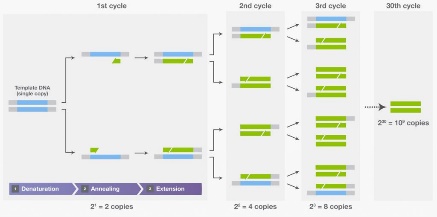 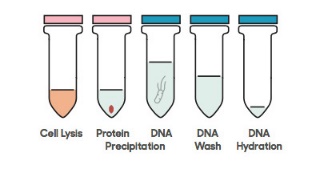 Región ITS1, 5,8S e ITS2
MATERIALES Y MÉTODOS
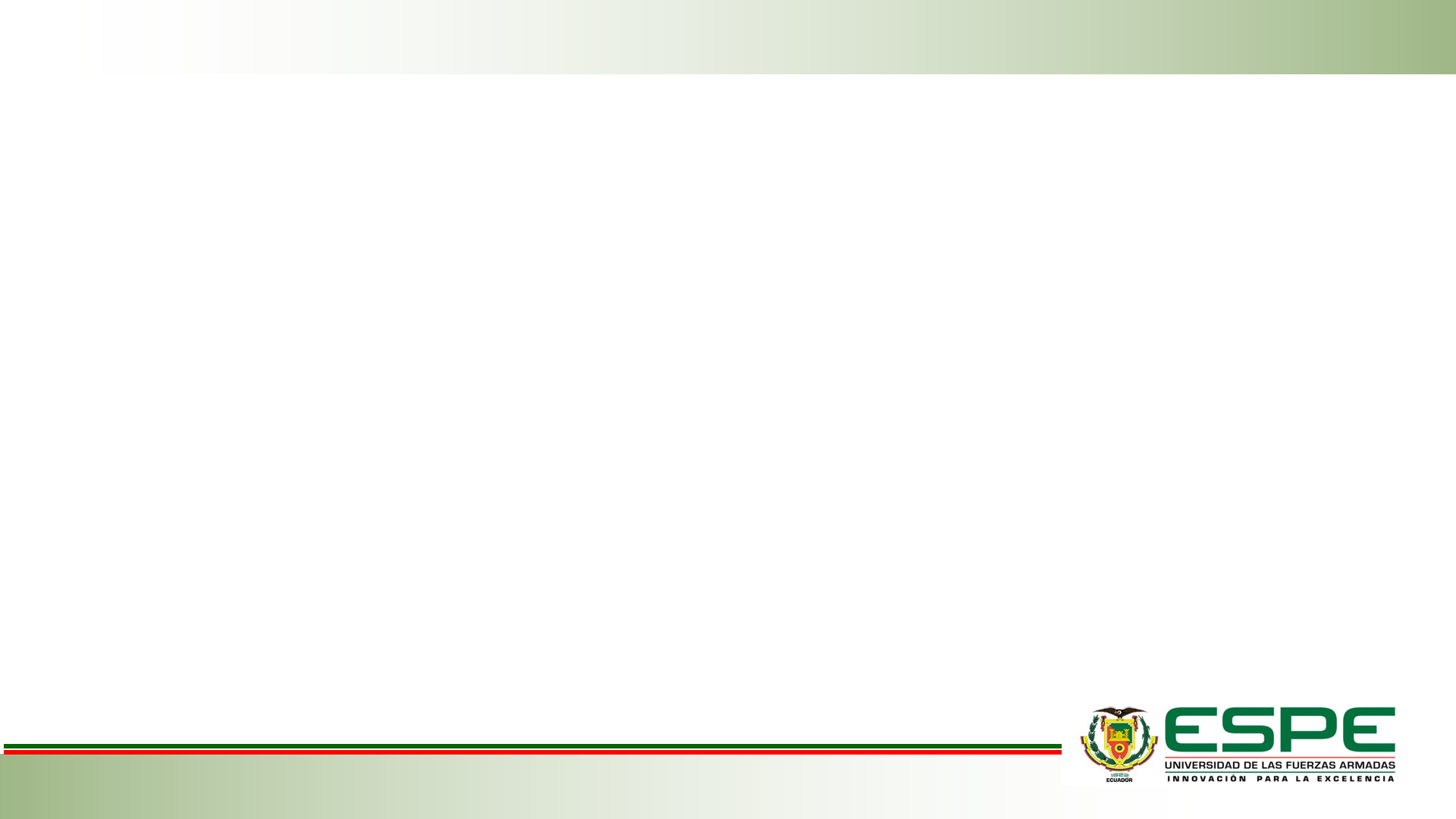 Bioensayo de patogenicidad in vitro
7. Concentración del inóculo.
8. Recolección y cría de trips.
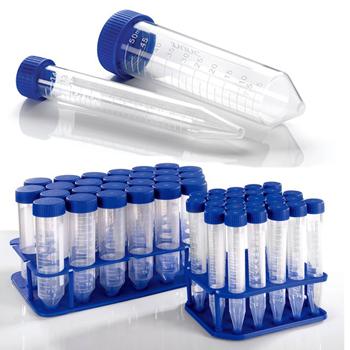 Concentración
106  conidias/ml
107  conidias/ml
108 conidias/ml
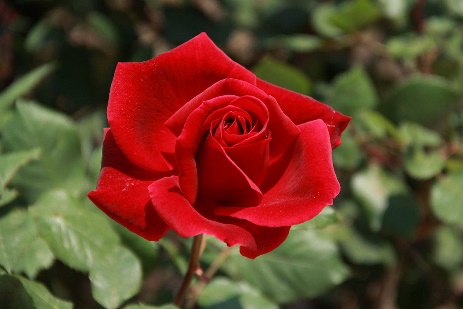 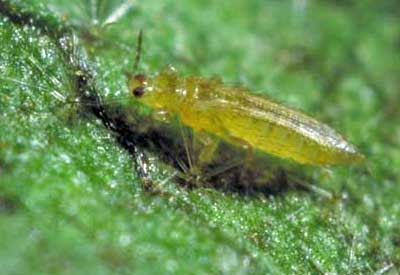 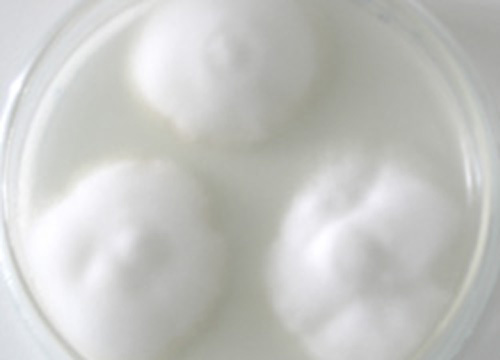 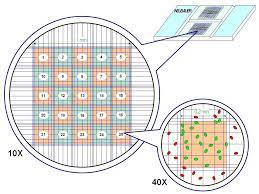 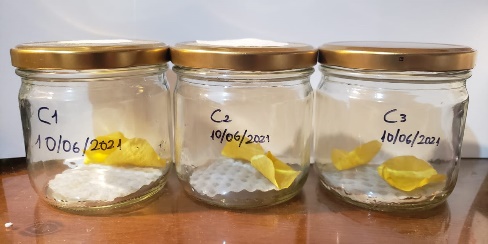 9. Bioensayo dual.
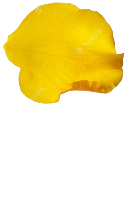 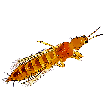 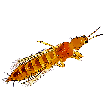 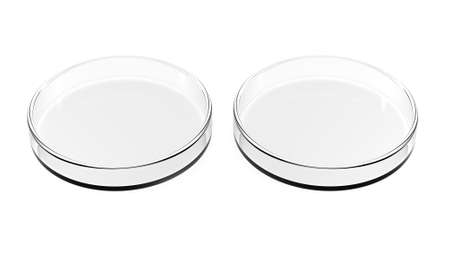 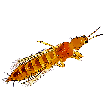 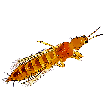 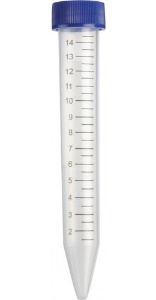 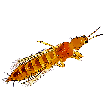 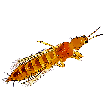 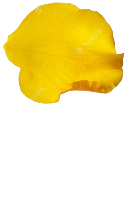 Suspensión
MATERIALES Y MÉTODOS
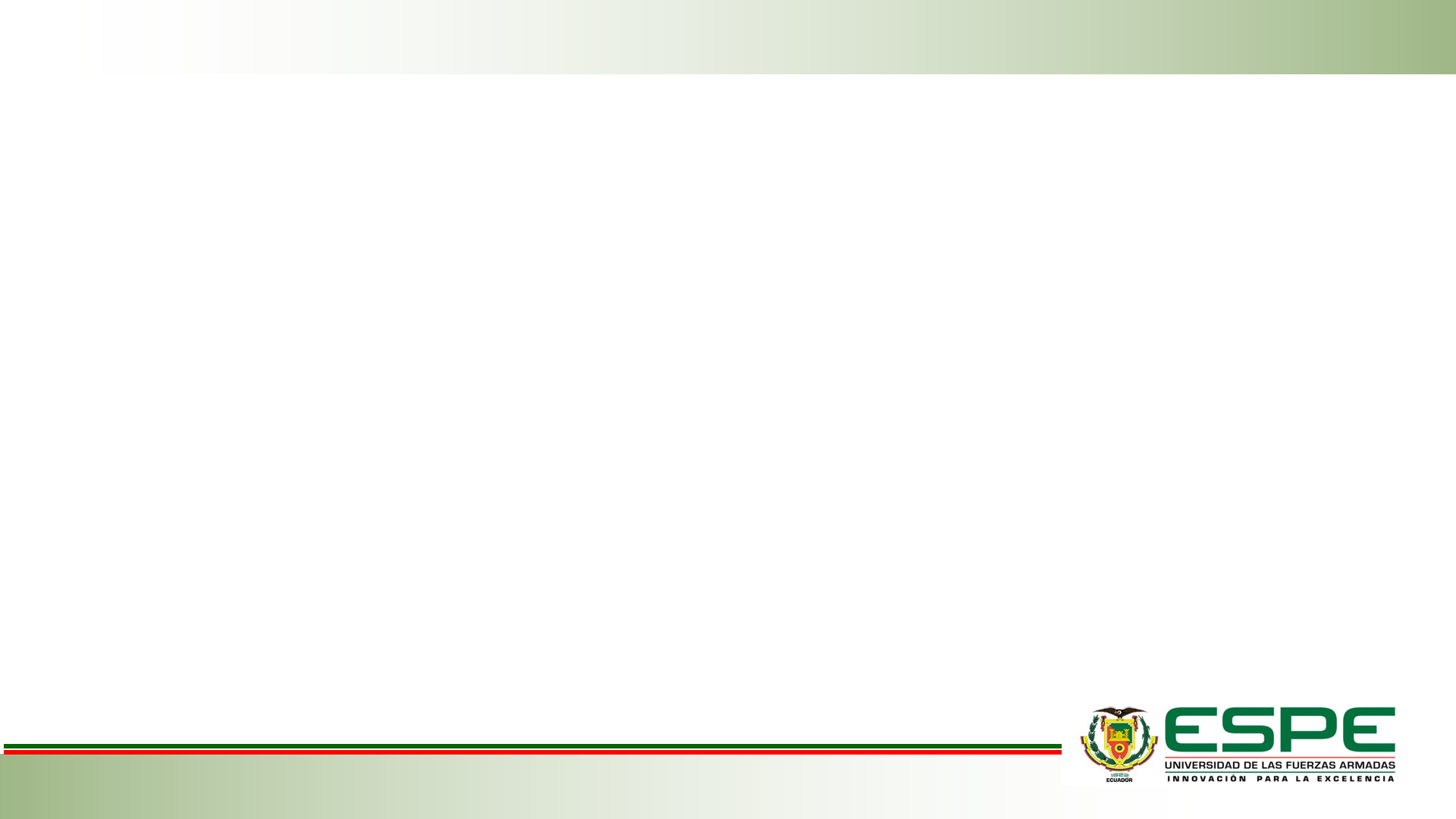 Análisis Estadístico y Diseño experimental
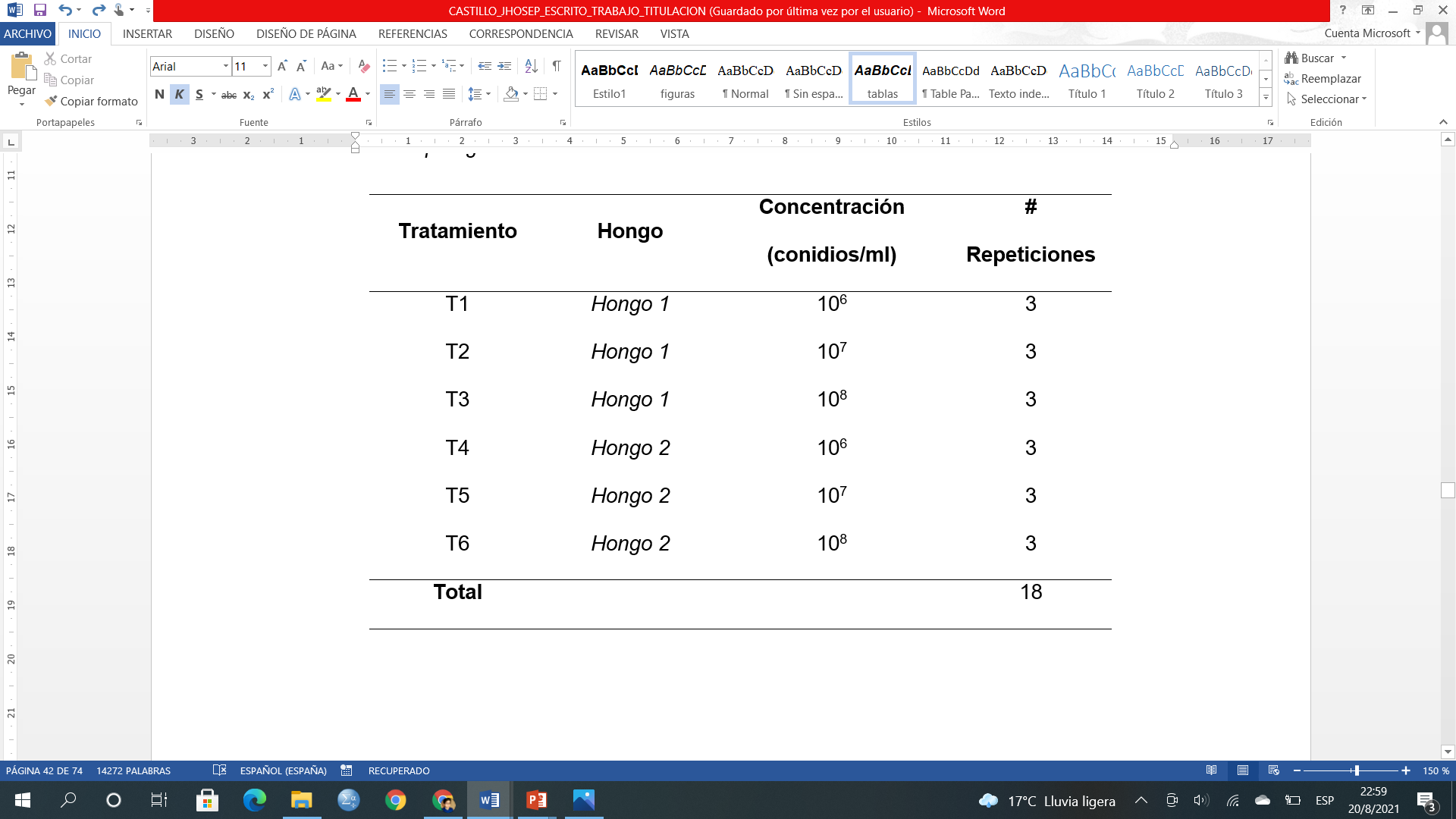 Análisis de la varianza (ANOVA)

Test de Tukey          (p < 0,05)
RESULTADOS Y DISCUSIÓN
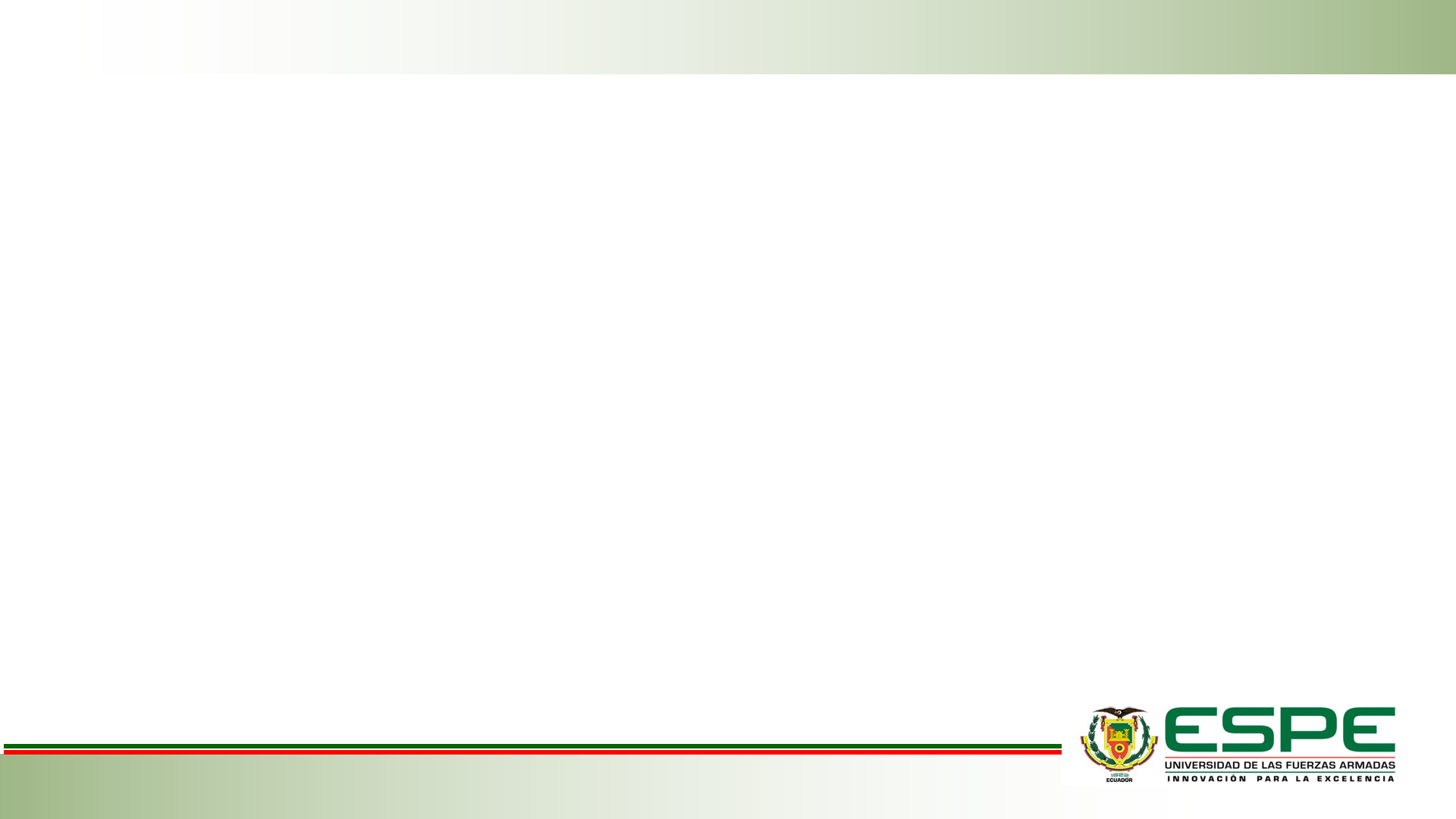 Aislamiento e identificación morfológica de los hongos entomopatógenos
Características microscópicas
14 aislamientos de muestras de suelo
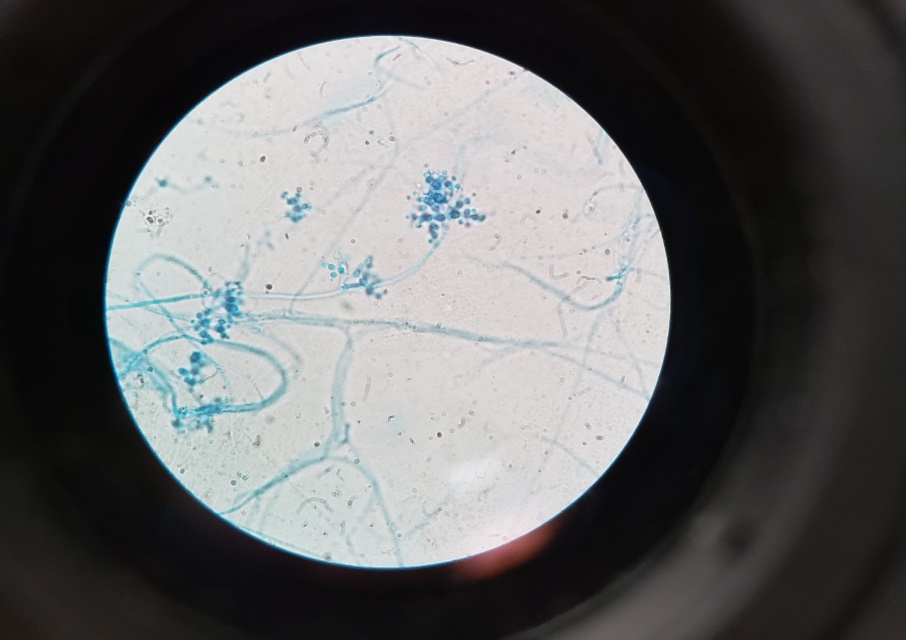 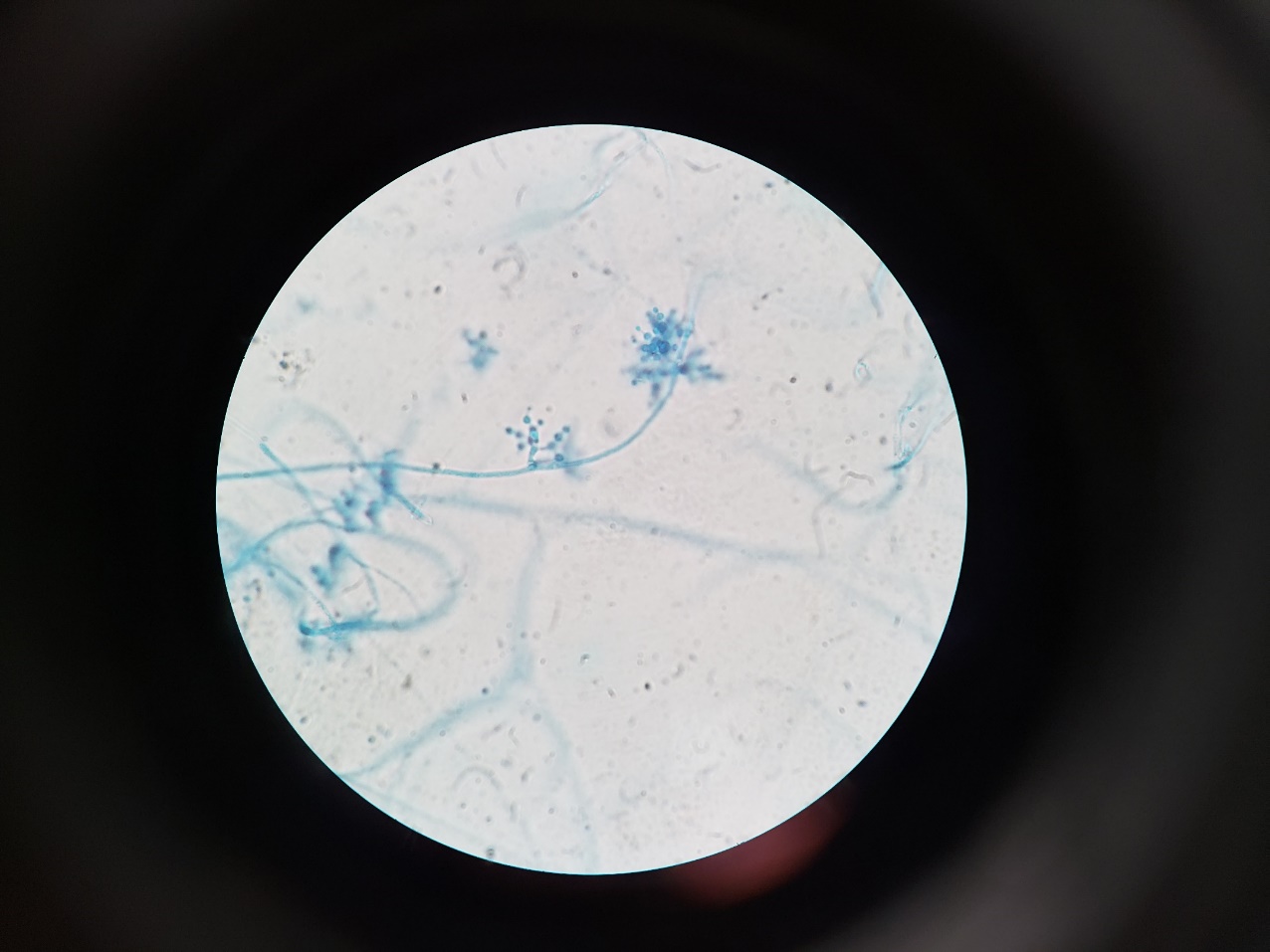 Células conidiógenas formando densos racimos.

Raquis en forma de botella.

Conidias de forma globosa.
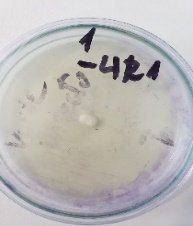 Beauveria bassiana
(García et al., 2011); (Cañedo & Ames, 2004)
Características macroscópicas
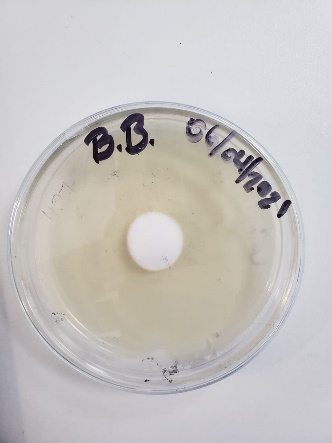 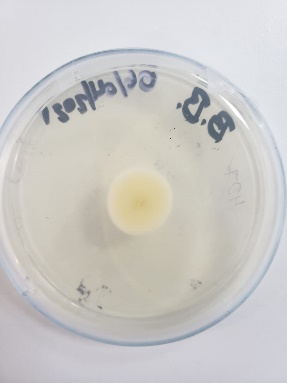 Pulverulenta, algodonosa de color blanco crema.

Revés color amarillento suave.
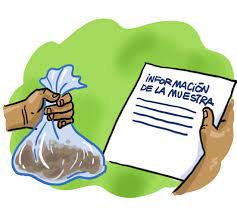 Hongos entomopatógenos
Género Beauveria
Domsch et al., (1993)
100x
100x
(Doberski & Tribu, 1980)
(Schapovaloff et al., 2015; Sun et al., 2008)
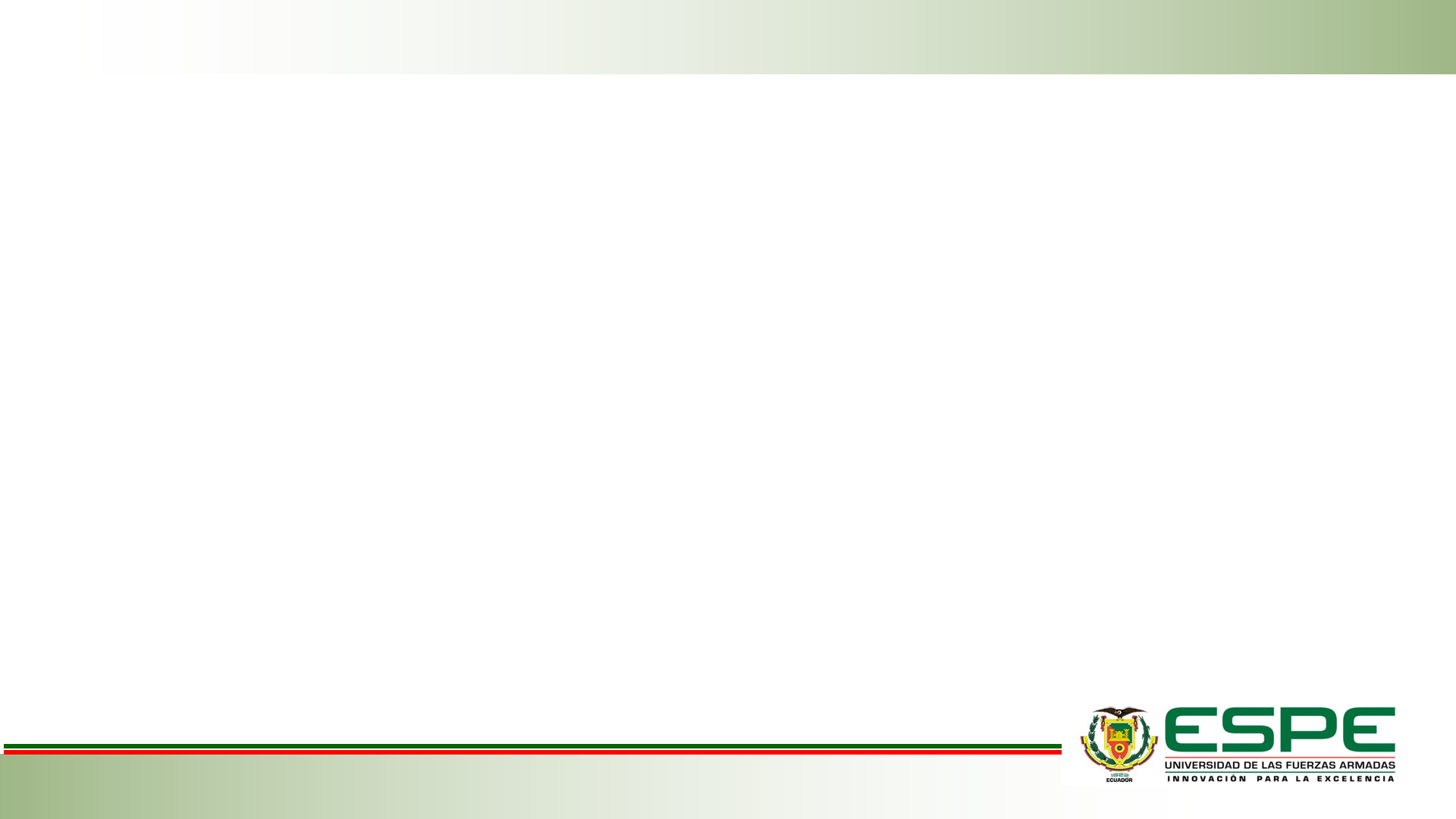 RESULTADOS Y DISCUSIÓN
Otras especies de hongos entomopatógenos
L. lecanni
M. anisopliae
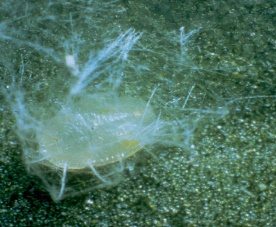 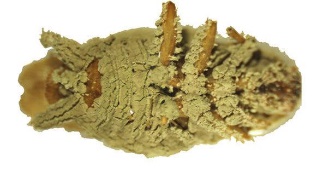 Factores
Parroquia Conocoto
Desarrollo óptimo
temperatura 8°C - 26°C 

humedad relativa 76%
27°C

90%
(Berlanga & Hernández, 2002); (Vargas, 2017)
Beauveria bassiana
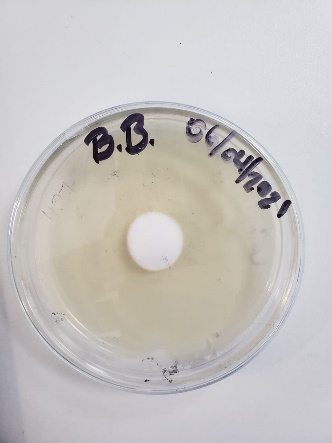 Tolerancia a cambios de condiciones ambientales

Especie común en variedad de hábitats.
Meyling & Eilenberg (2006)
RESULTADOS Y DISCUSIÓN
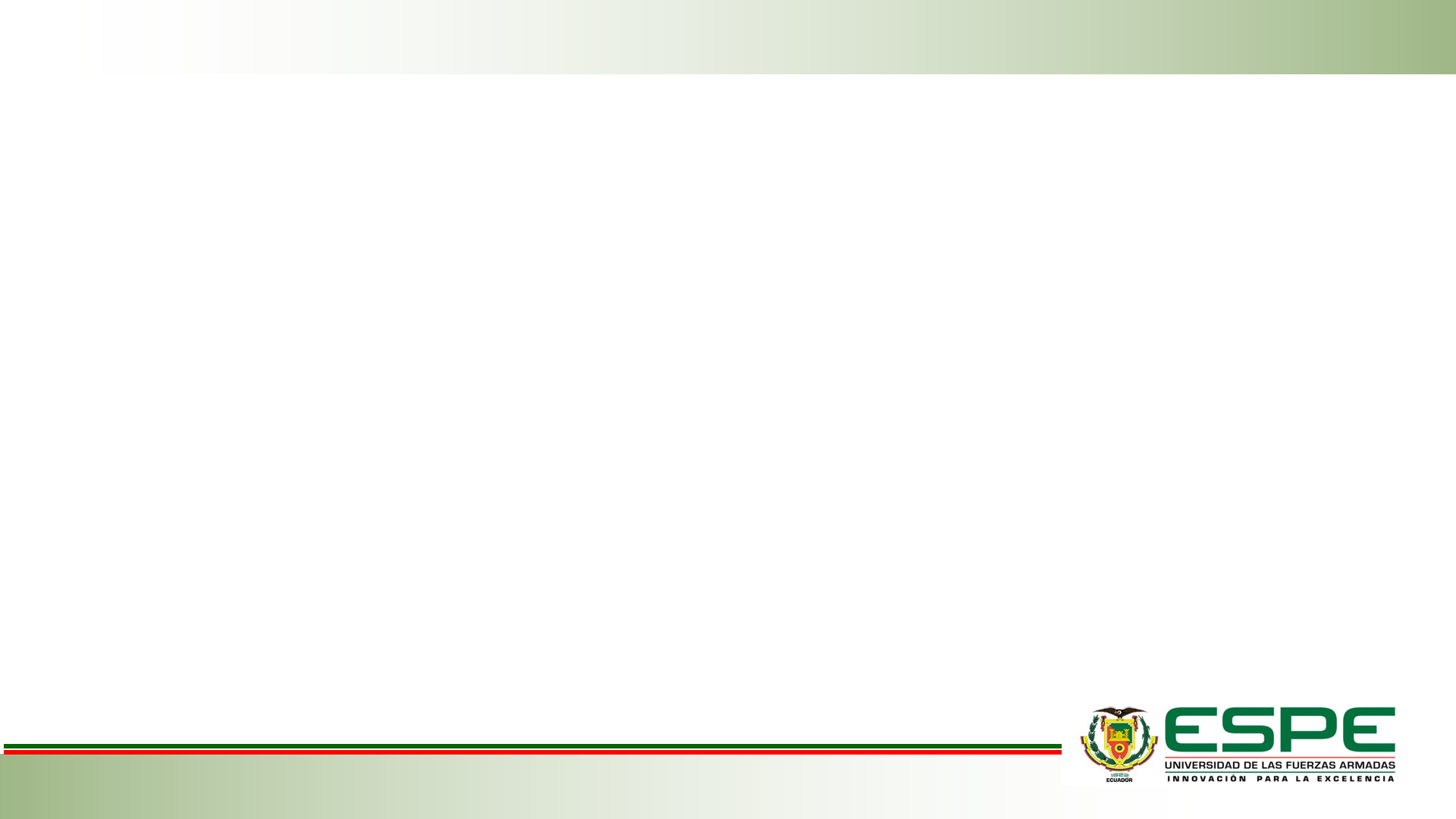 Aislamiento de  Penicillium oxalicum
Características macroscópicas
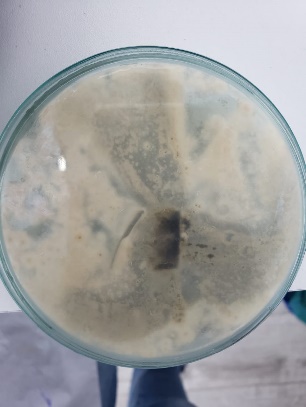 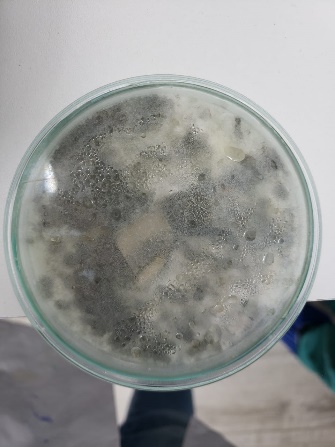 Blanca en las orillas, en el centro un color verde

Textura pulverulenta y abundantes conidias
Características microscópicas
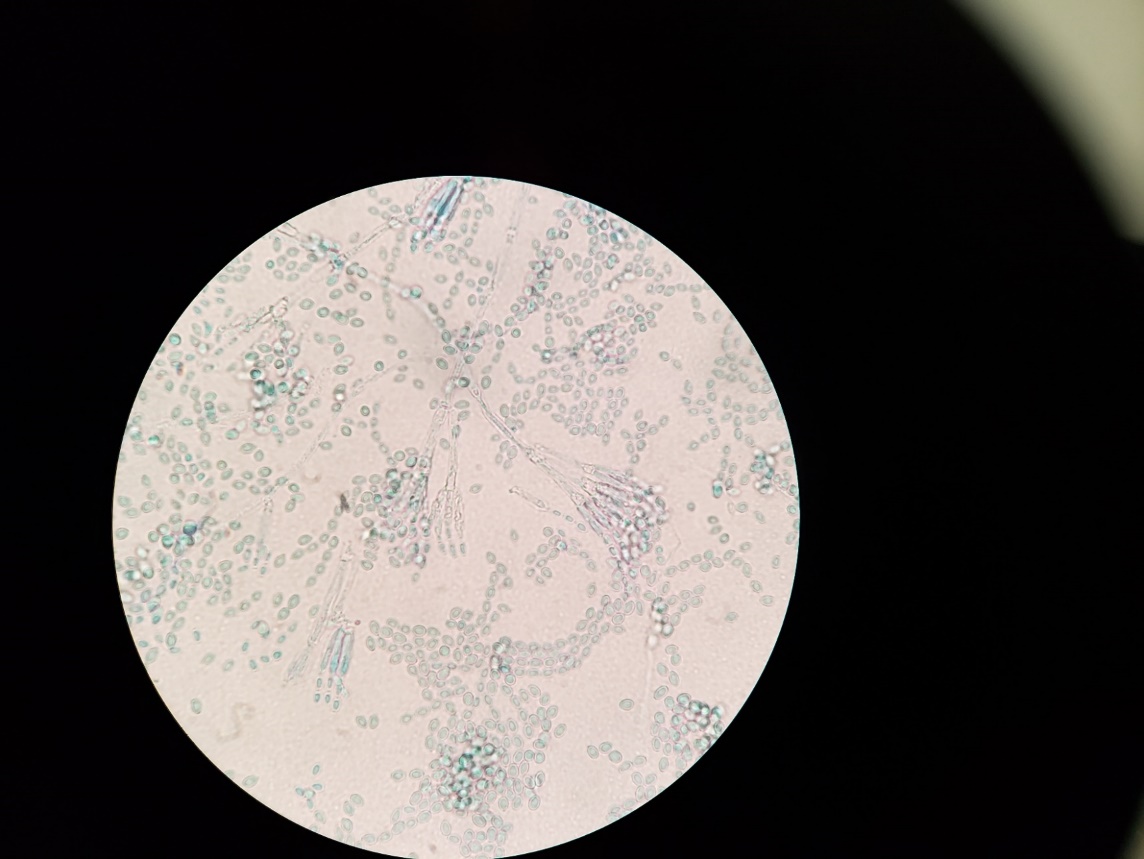 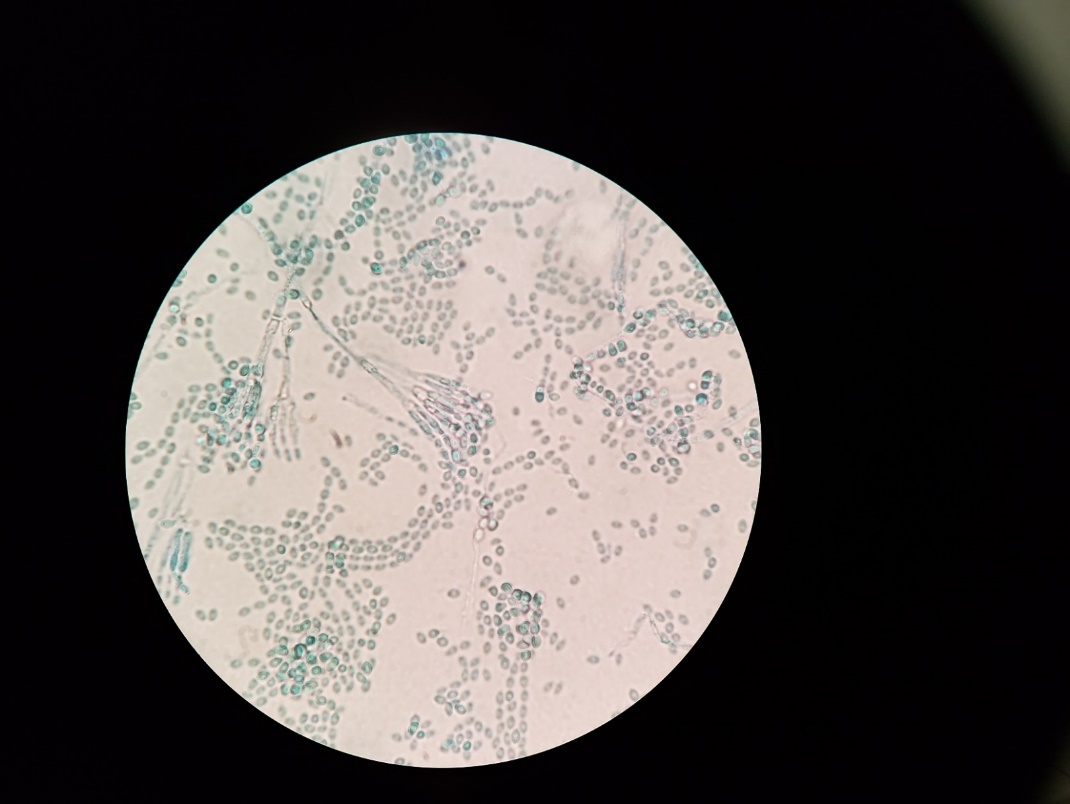 Conidióforos cilíndricos biverticilados.

Métulas en grupos de tres.

Conidias formando  cadenas largas
(Allende et al., 2013), (Arias & Piñeros, 2008)
100x
100x
RESULTADOS Y DISCUSIÓN
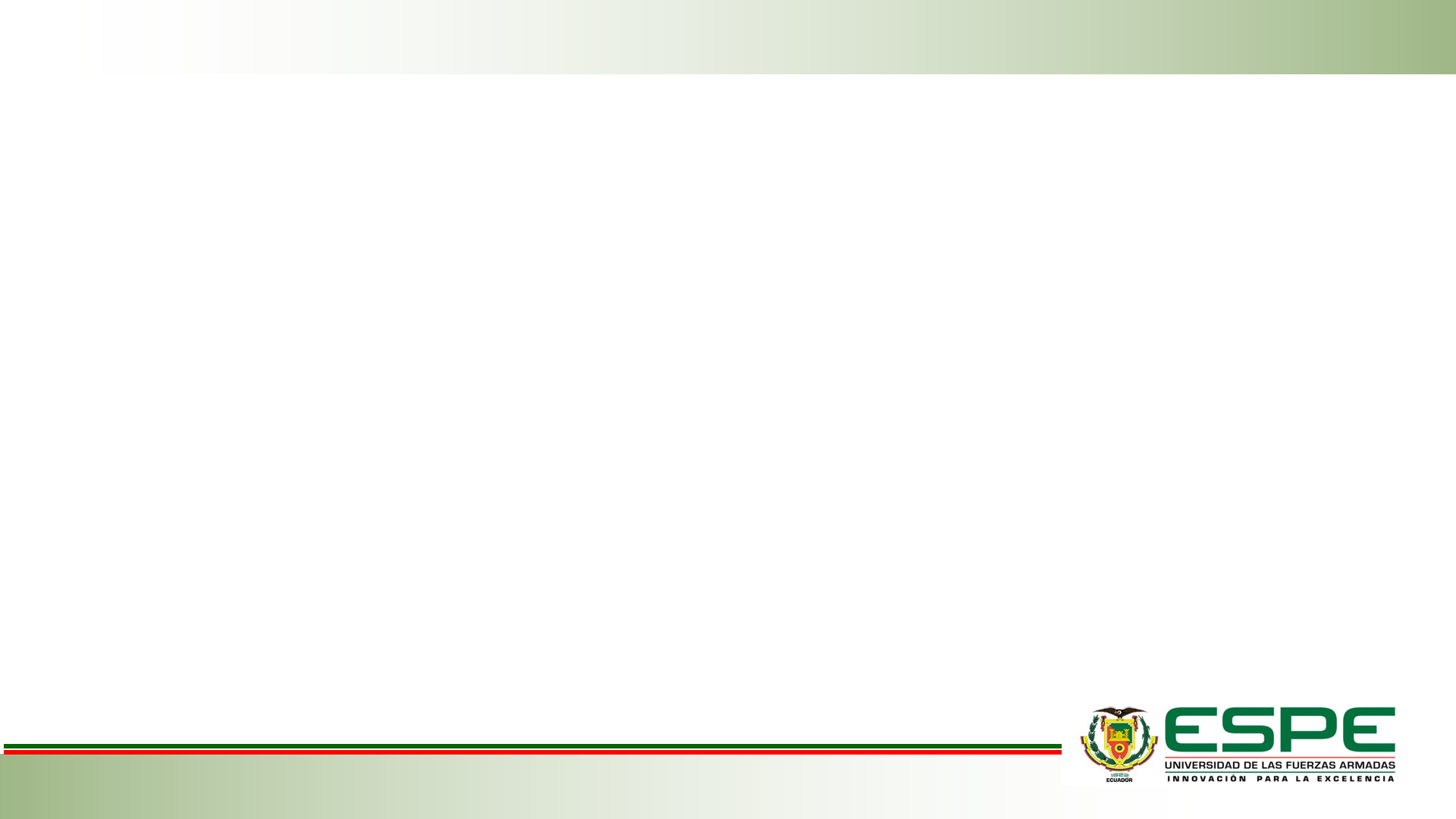 Identificación molecular de los hongos entomopatógenos
Caracterización morfológica o la bioquímica
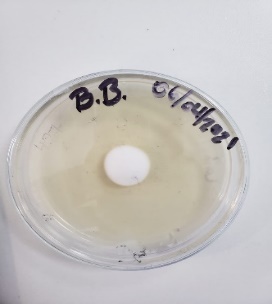 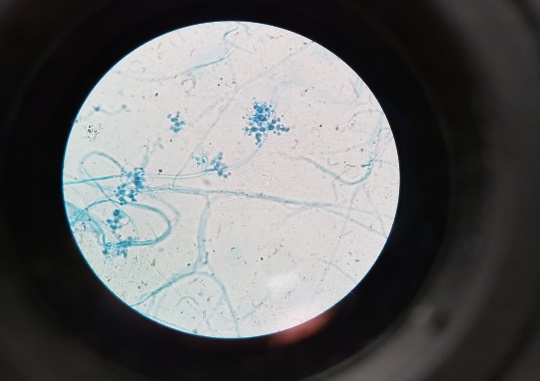 Identificación tradicional
(Echeverría, 2006)
M. anisopliae
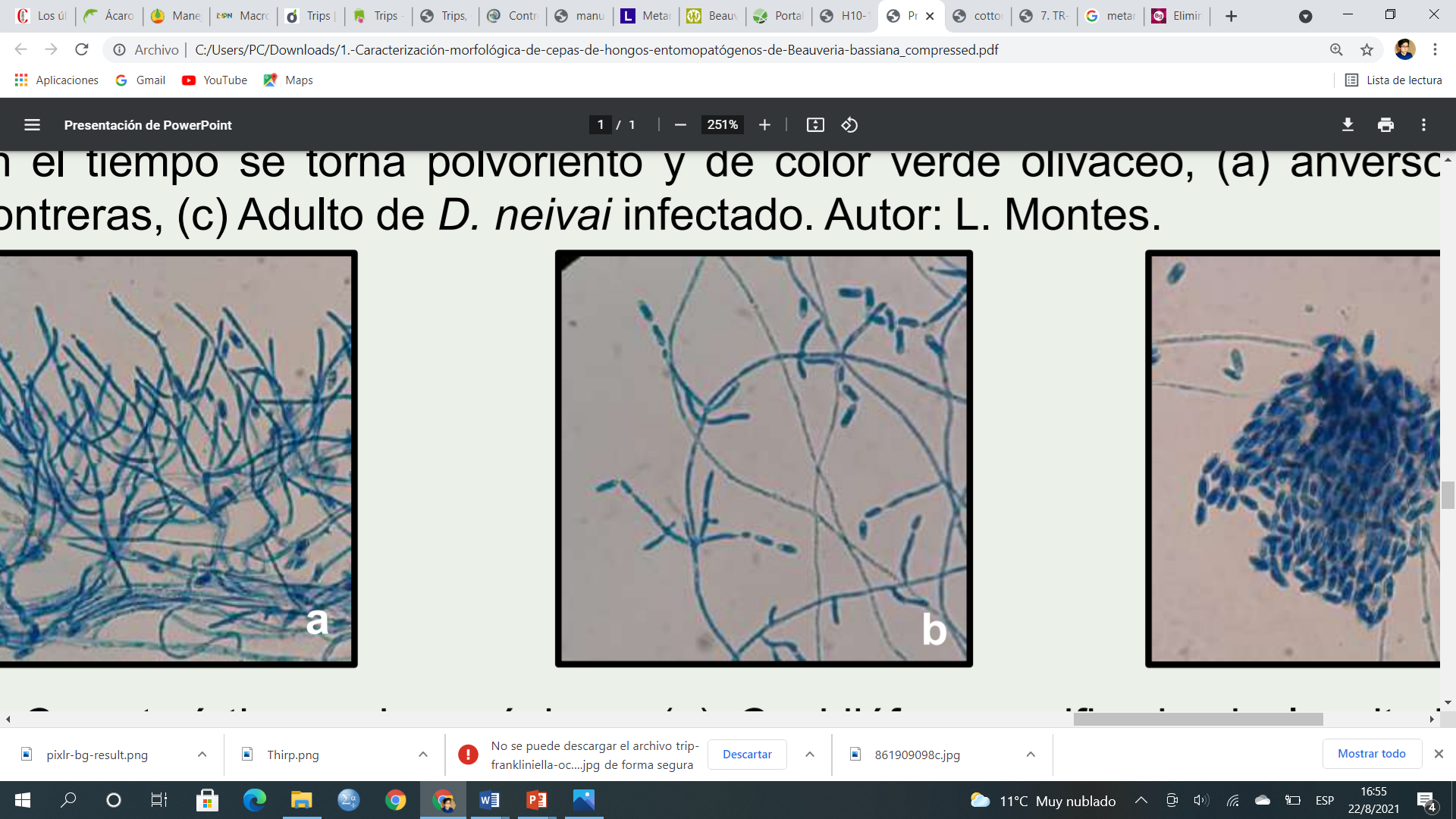 Estructura podía cambiar dentro de la misma colonia.

Utilización de diversos sustratos
Glare et al., (1996)
100x
Diferenciar especies con exactitud
Identificación molecular
Fiálides
RESULTADOS Y DISCUSIÓN
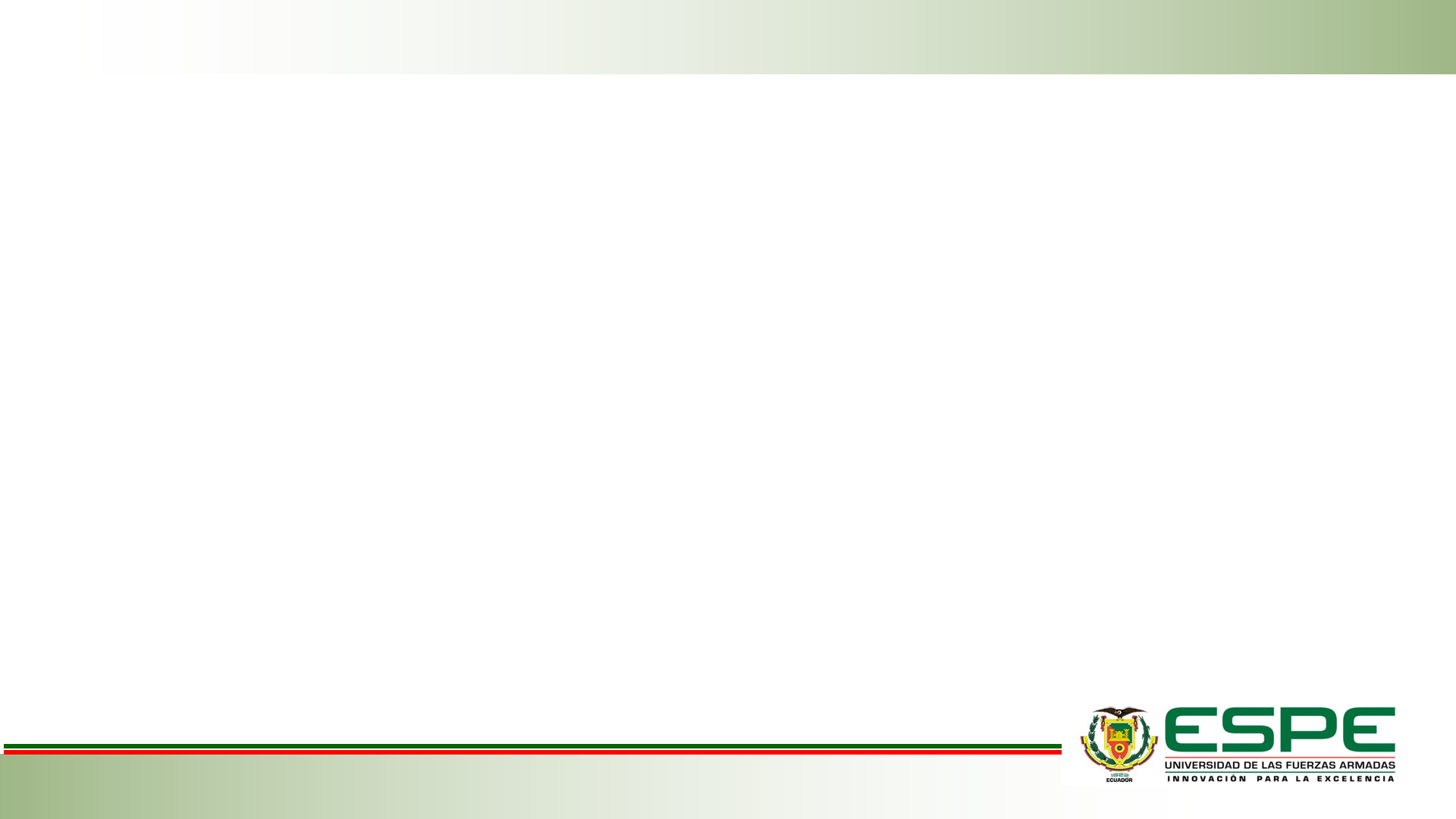 PCR aislamiento P. oxalicum
PCR aislamiento B. bassiana
Marcador
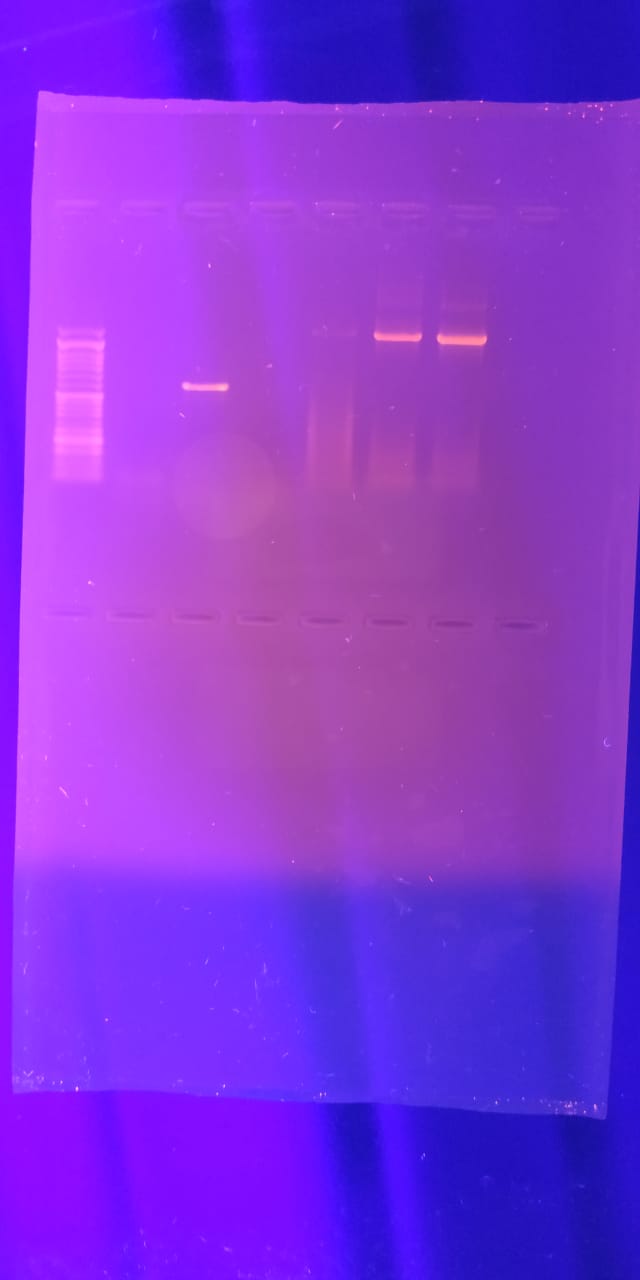 Blanco
POM1
Marcador
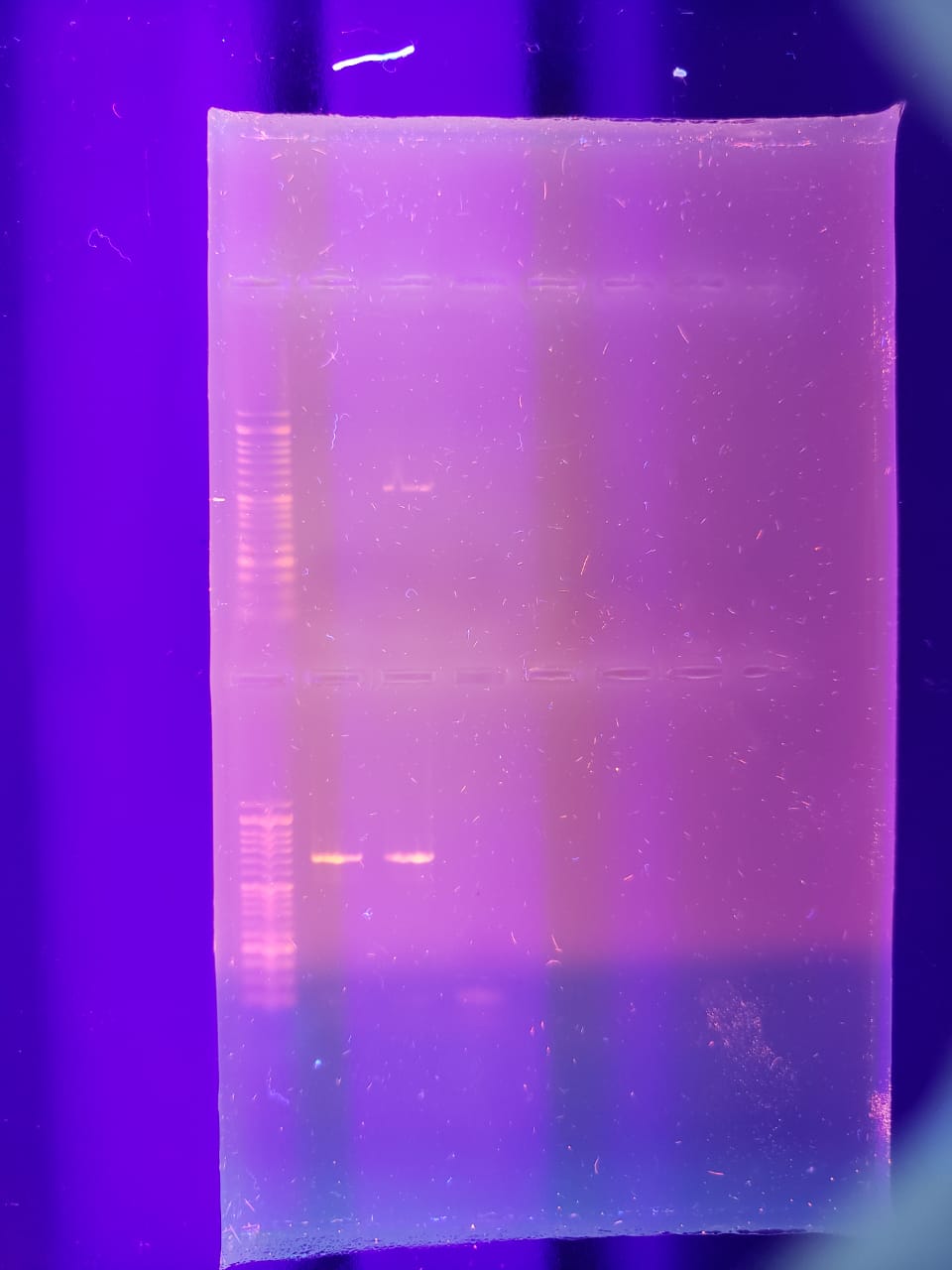 Blanco
BBM1
550 bp
600 bp
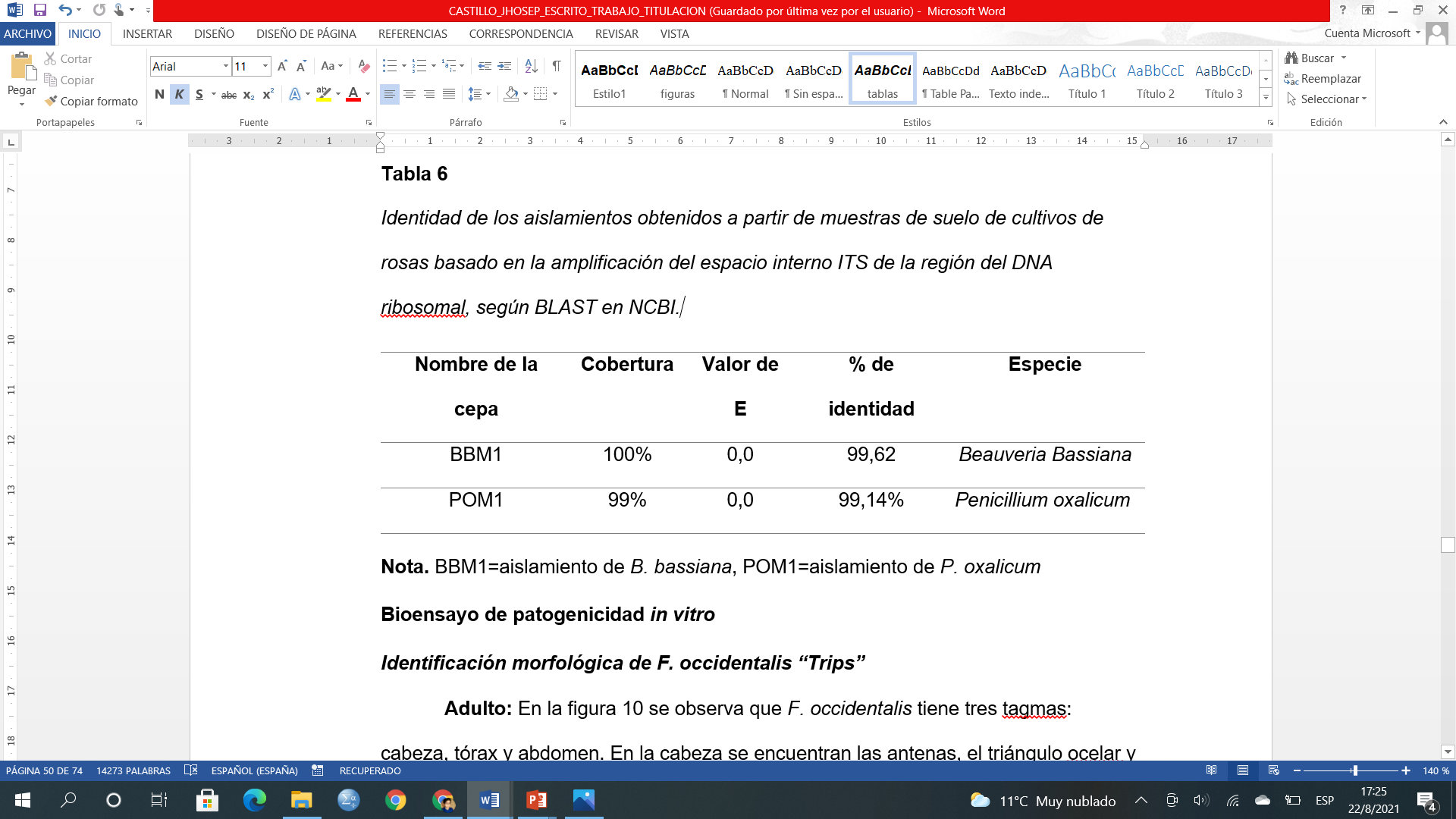 (Allende et al., 2013); (Cruz & Del Rincón, 2016)
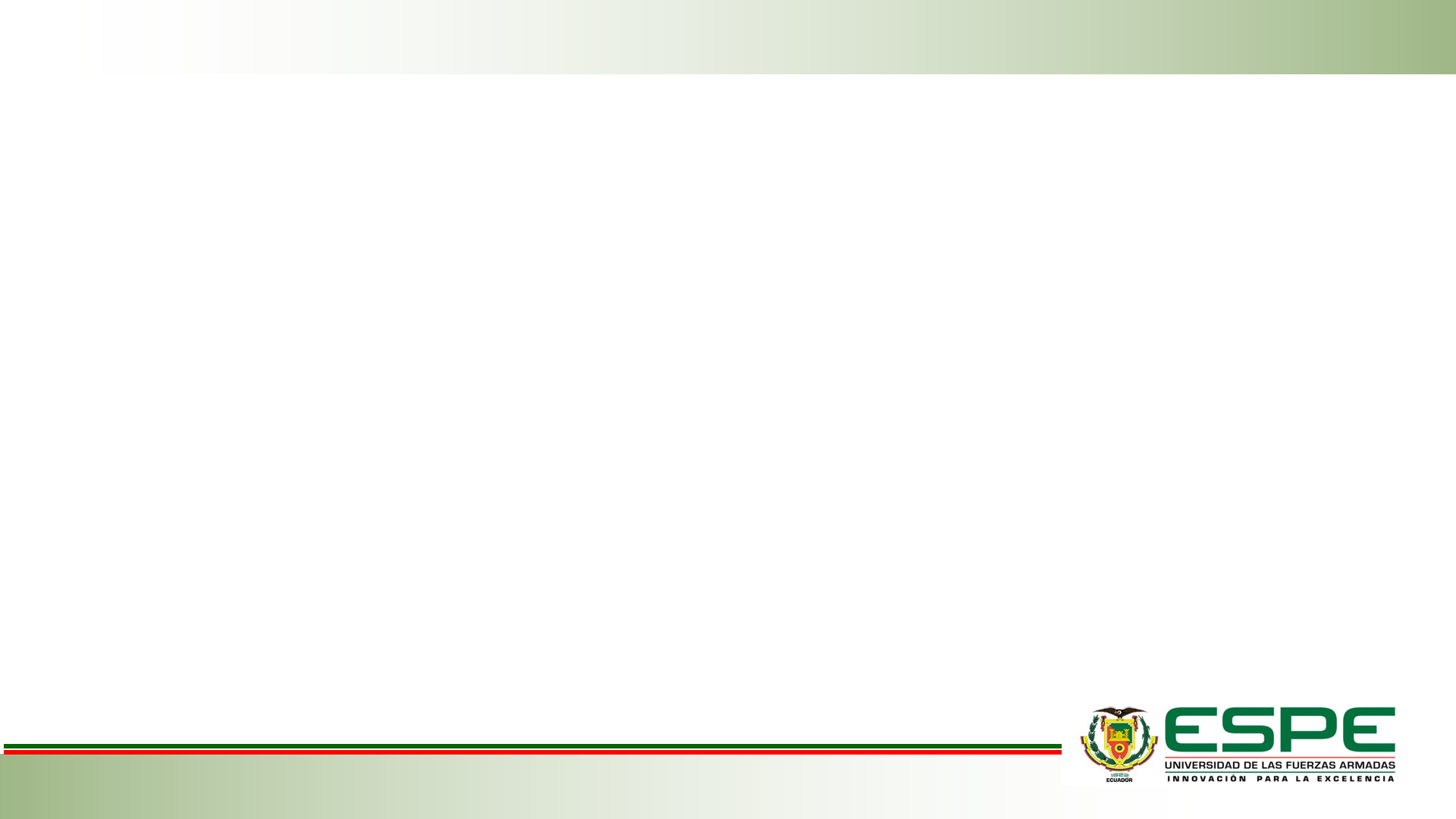 RESULTADOS Y DISCUSIÓN
Bioensayo dual
Frankliniella occidentalis.
Cría
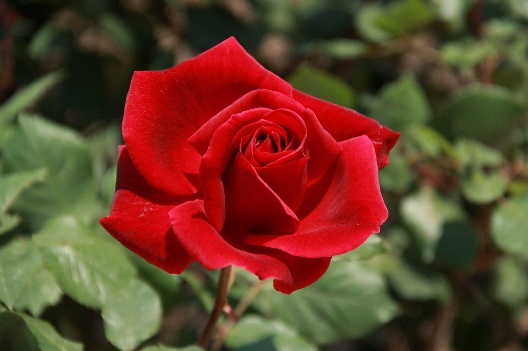 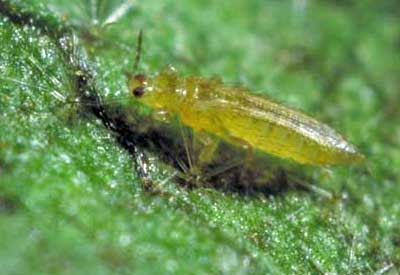 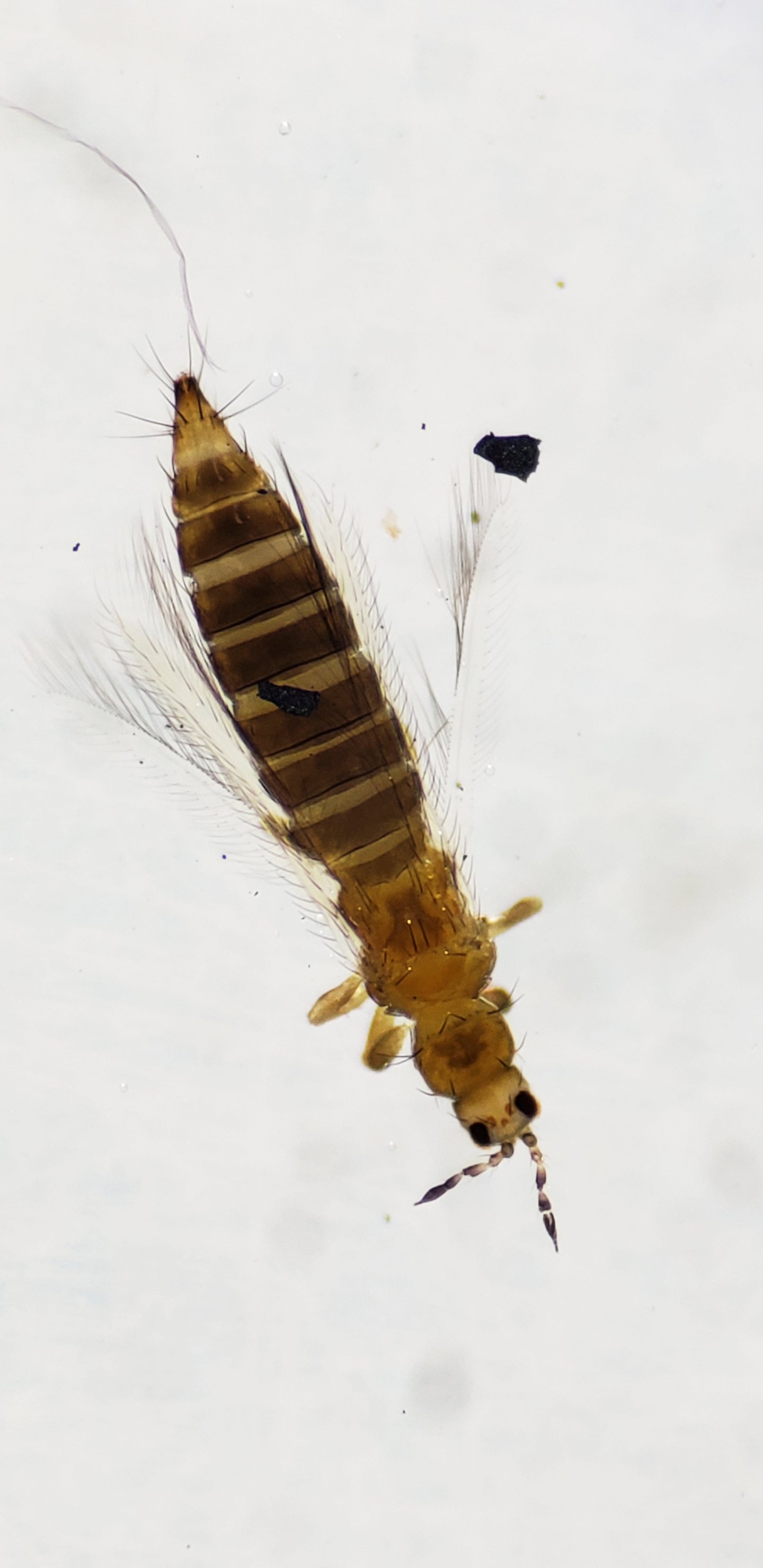 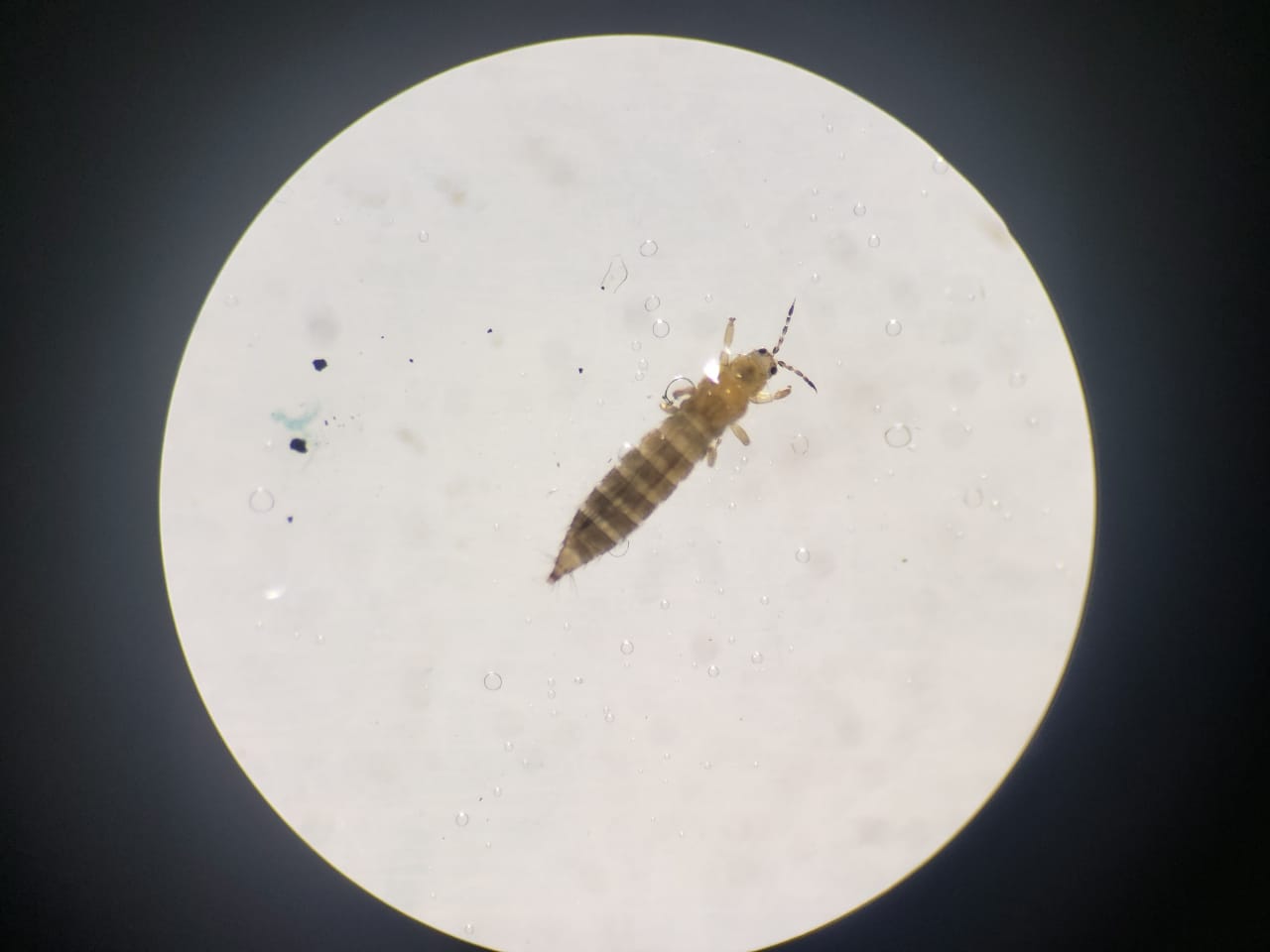 a
b
Identificación morfológica

Adulto
Cabeza
Patas
Distribución de las setas
Abdomen 
Alas 
Antenas
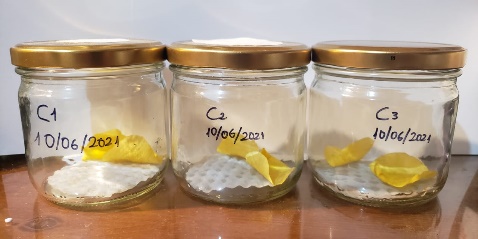 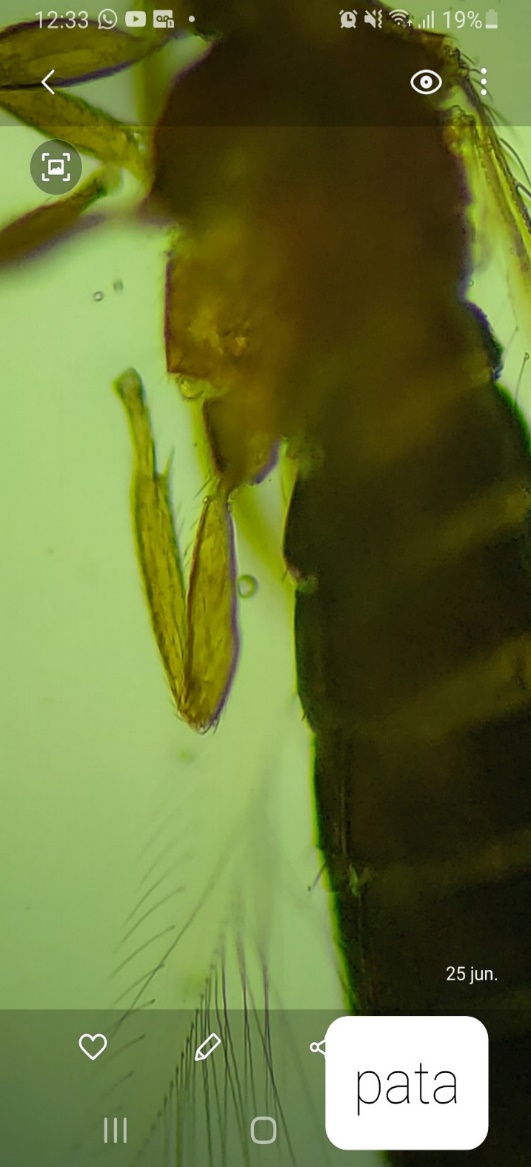 d
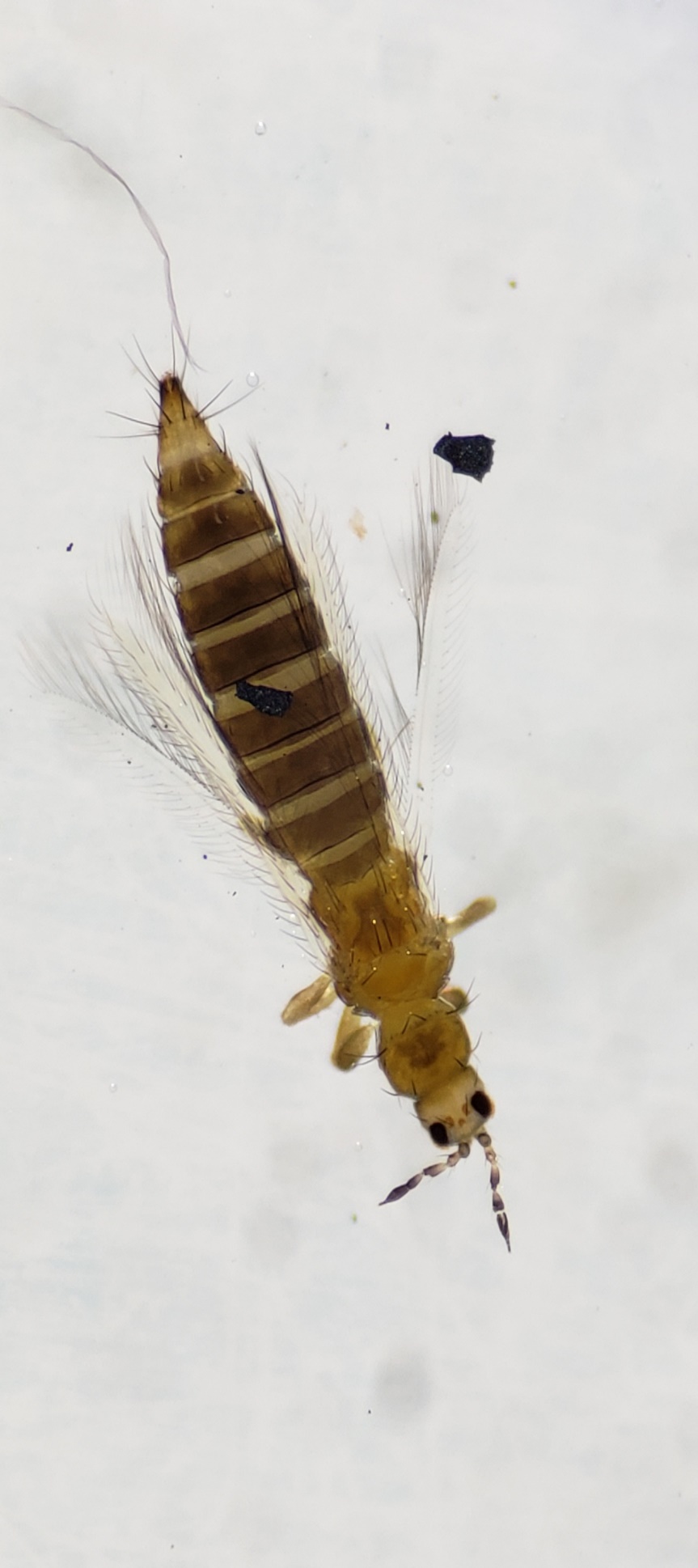 c
Schapovaloff (2012)

Recolectar los especímenes de F. occidentalis.

Identificar adultos.

Mantenerlos periodo no mayor a las 48 horas
g
Muñoz, Suárez & Benavides (2008)
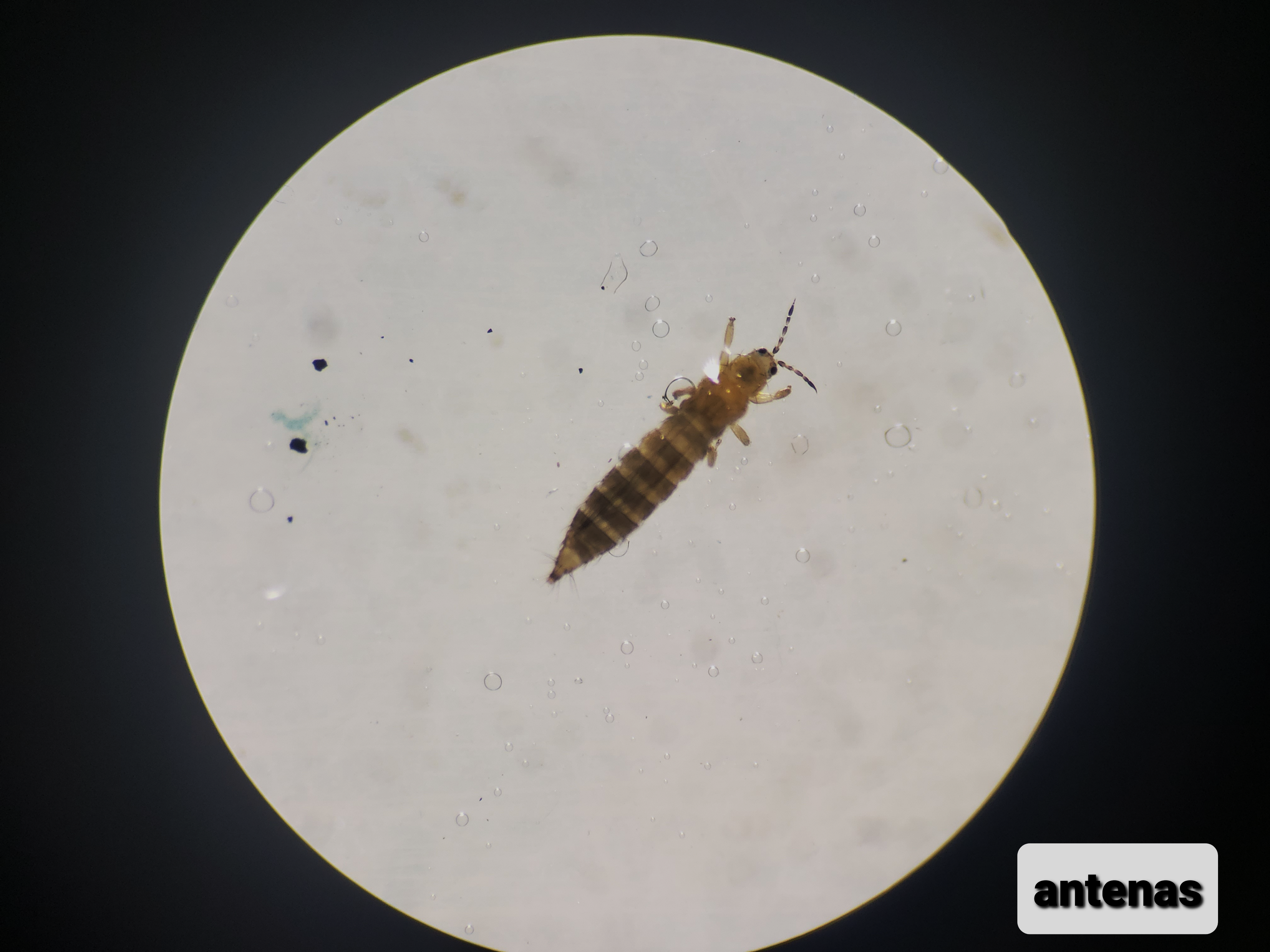 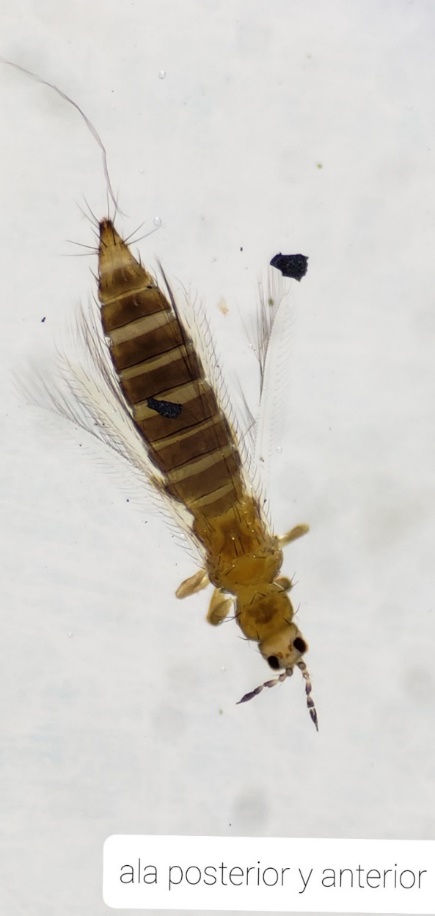 e, f
RESULTADOS Y DISCUSIÓN
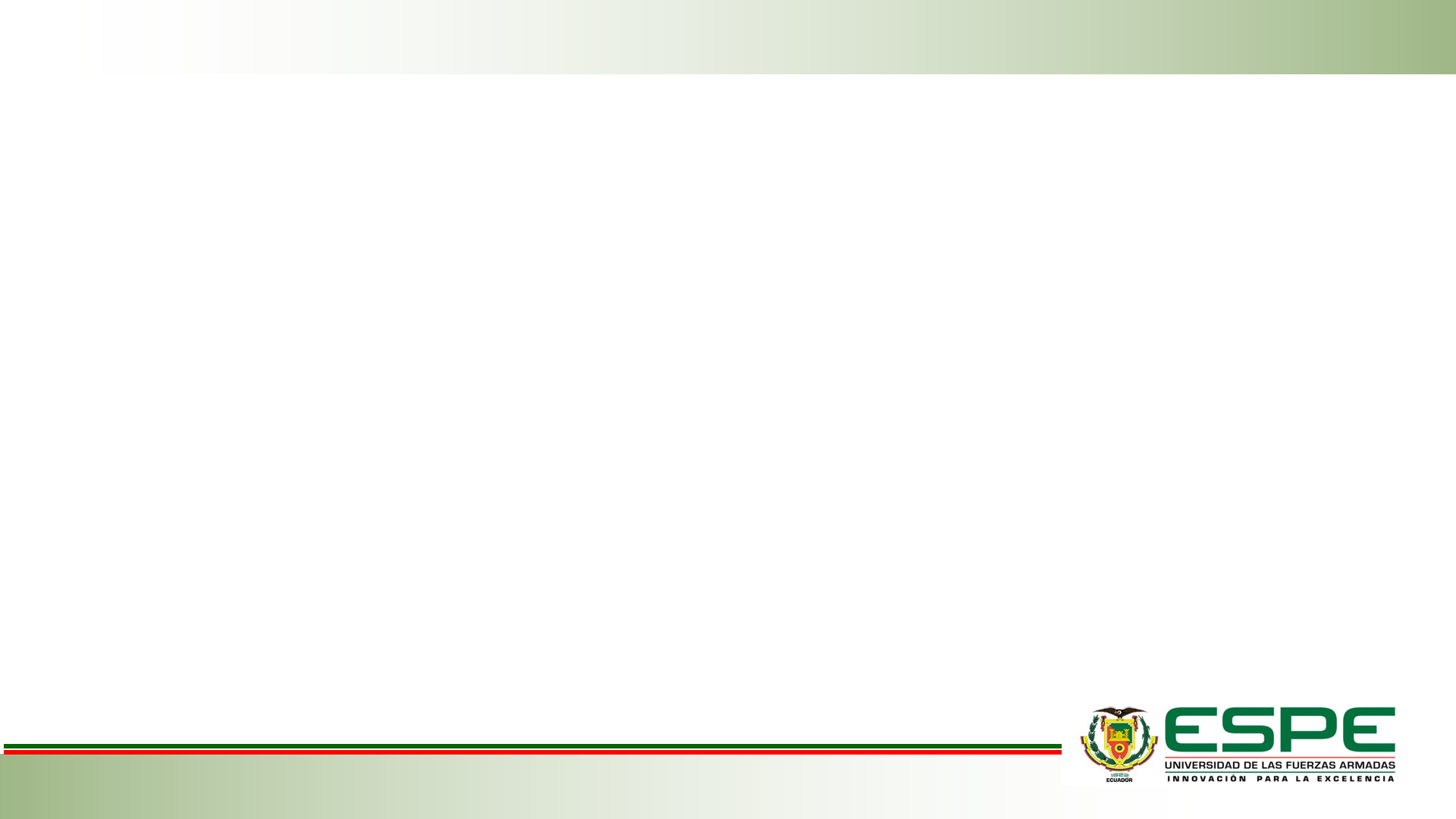 Bioensayo dual
B. Bassiana y P. oxalicum presentan un efecto antagonista en la plaga F. occidentalis “trips”
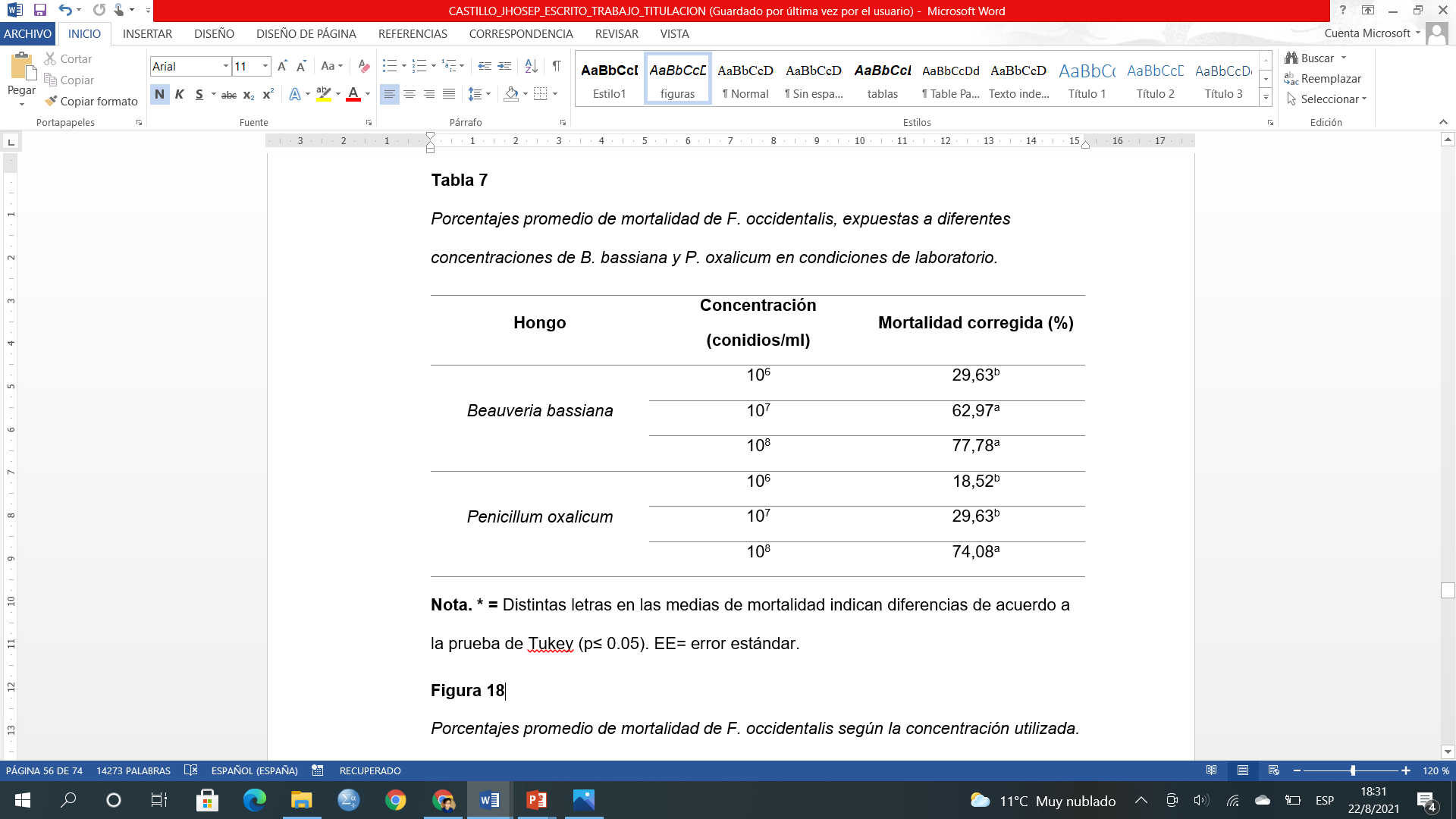 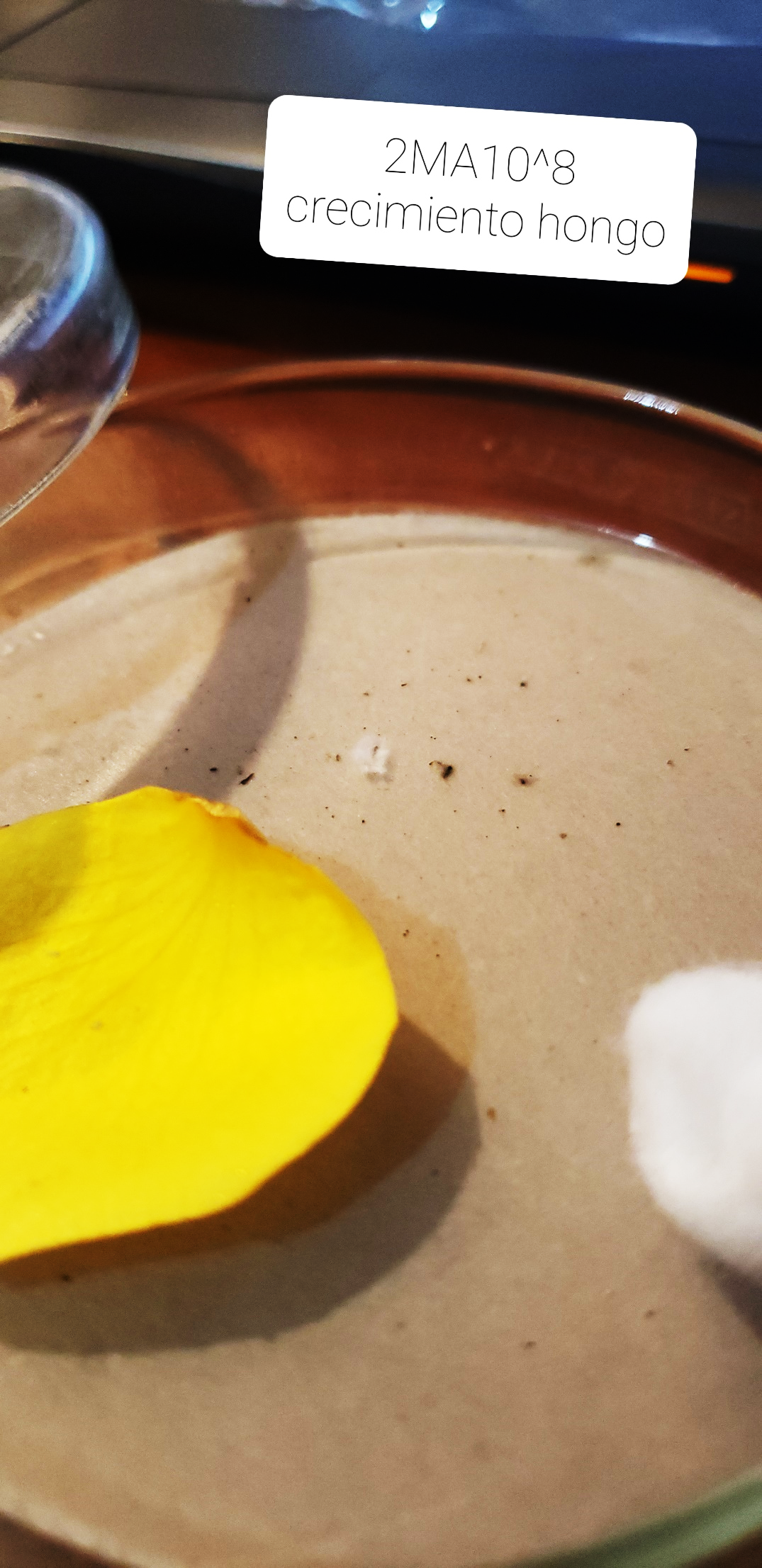 B
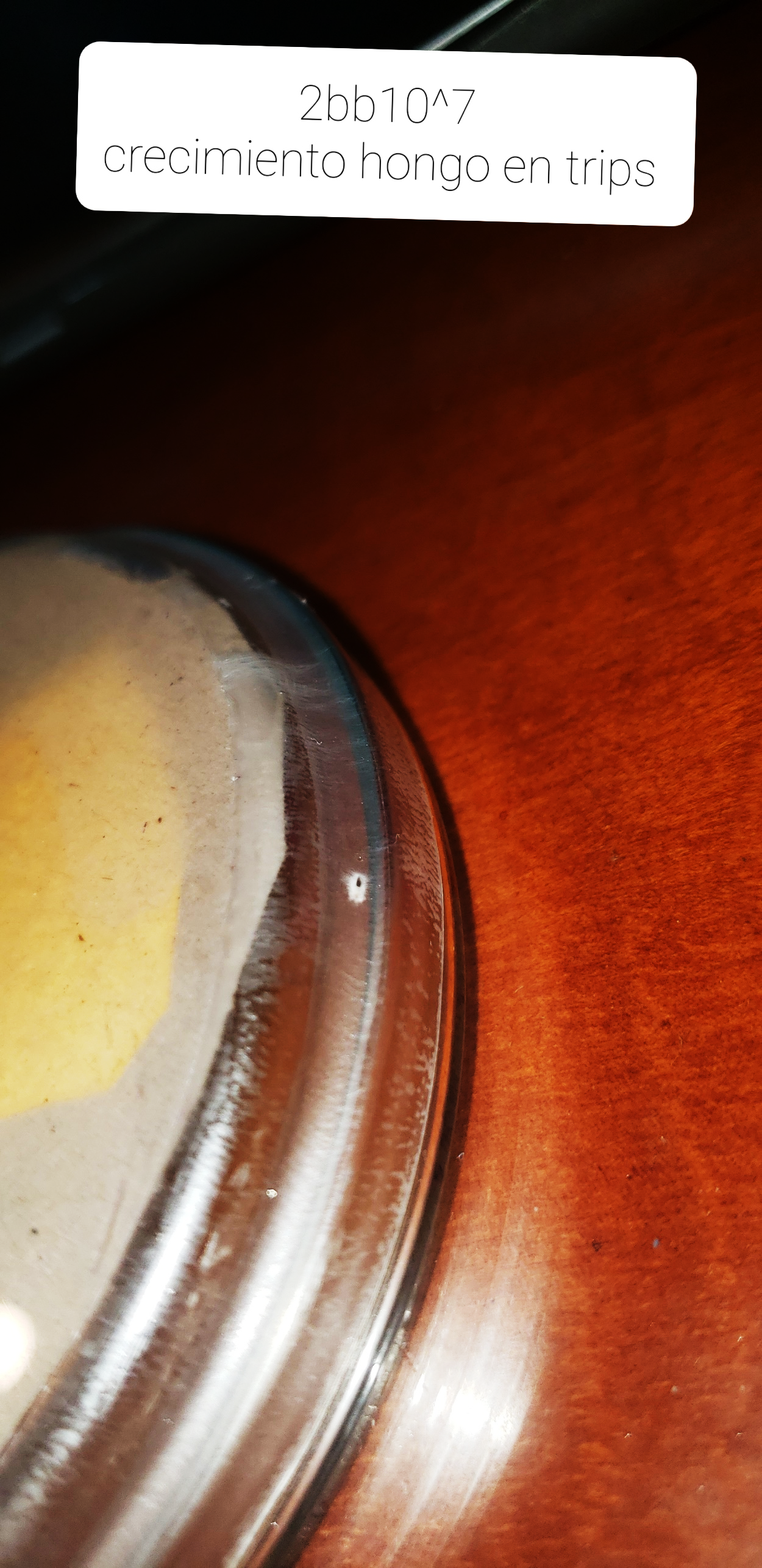 A
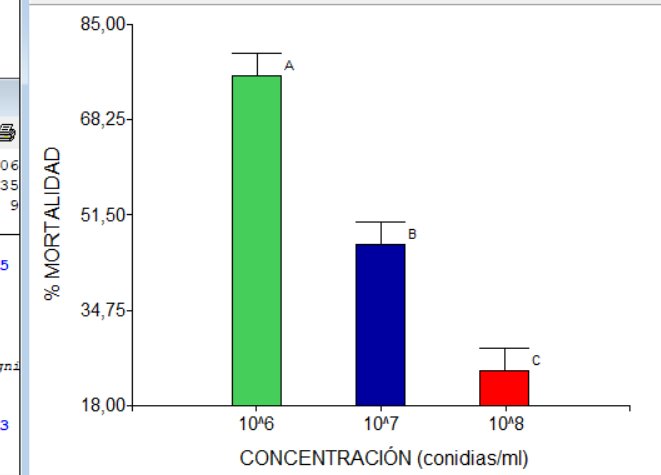 Mayor concentración
B. bassiana 107 y 108 conidias/ml.

P. oxalicum a 108 conidias/ml.

Efectividad alta y estadísticamente diferentes.
Mayor % mortalidad
Storey & Gardner (1988)
108                      107                               106
RESULTADOS Y DISCUSIÓN
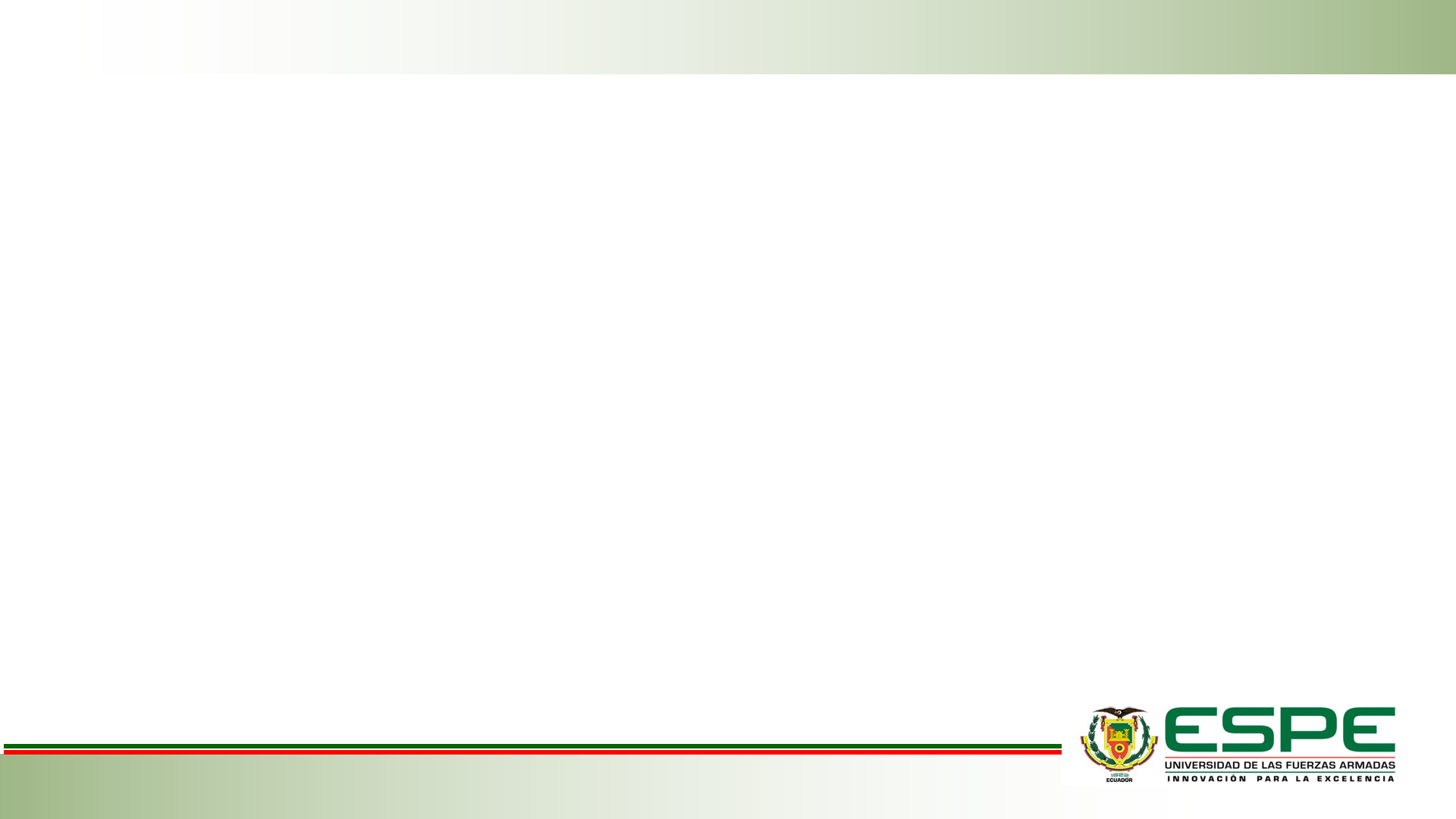 B. bassiana
Bioensayo dual
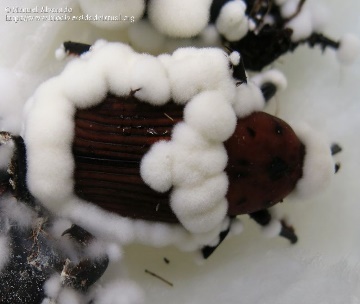 H. hampei (broca del café)
B. cockerelli (pulgón saltador)
F. occidentalis
eficacia
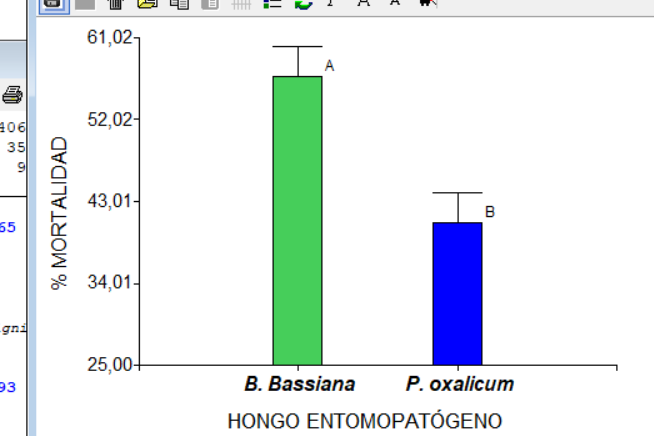 B. bassiana
Variedad de enzimas

Penetración, infección y expresión del hongo 

Beauvericina (insecticida)
(Wang & Xu, 2012)
RESULTADOS Y DISCUSIÓN
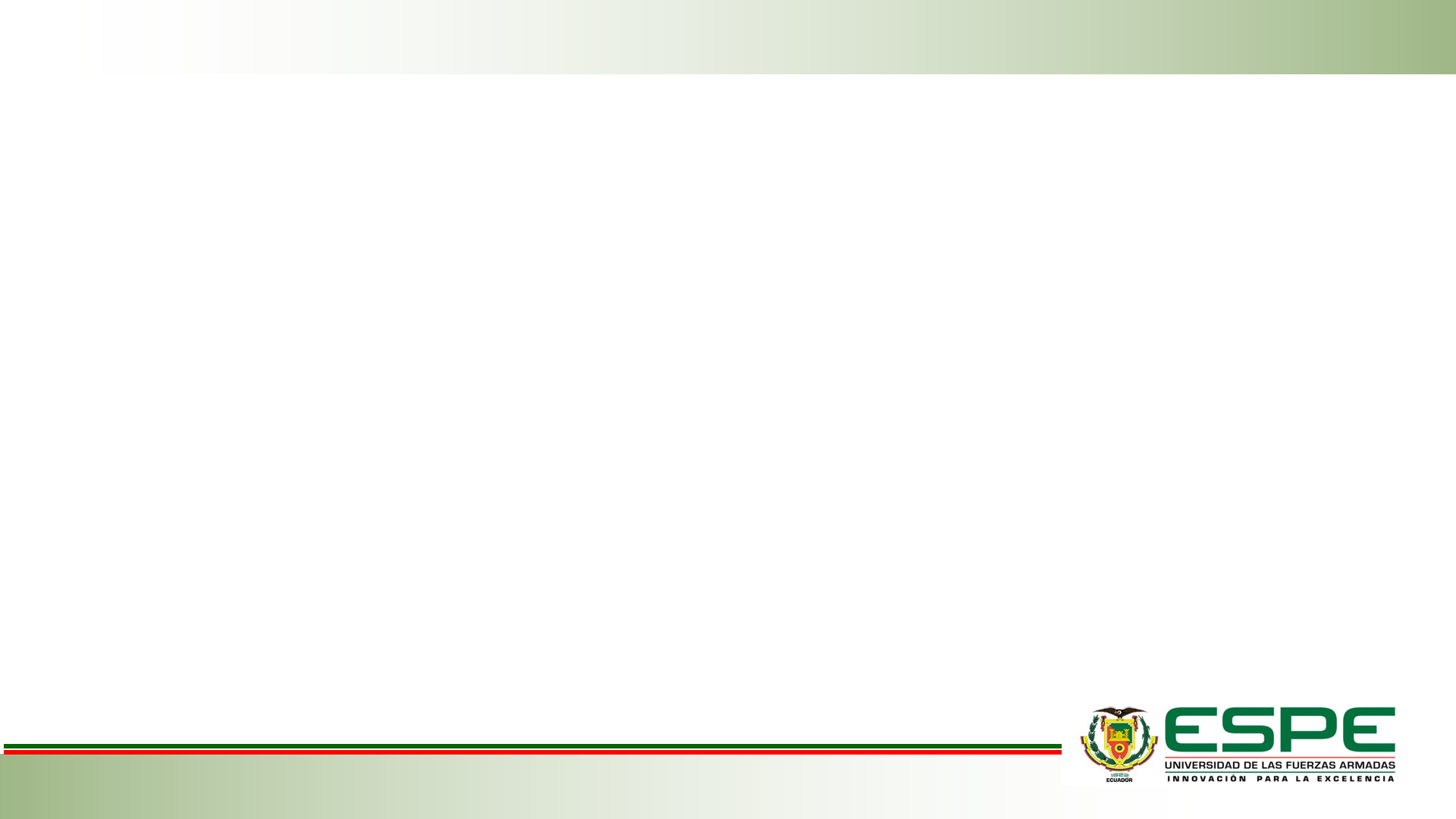 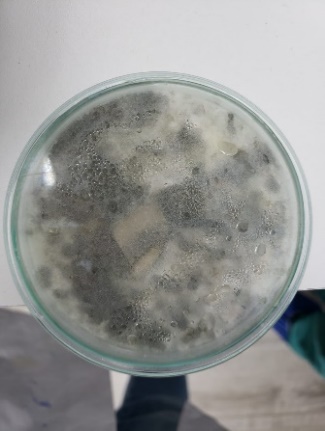 Primera vez 

Posible hongo entomopatógeno 

F. occidentalis “Trips”
P. oxalicum
Penicillium sp
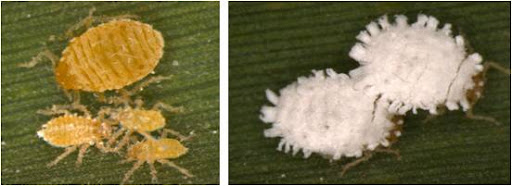 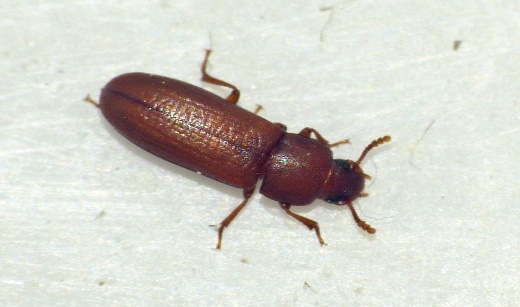 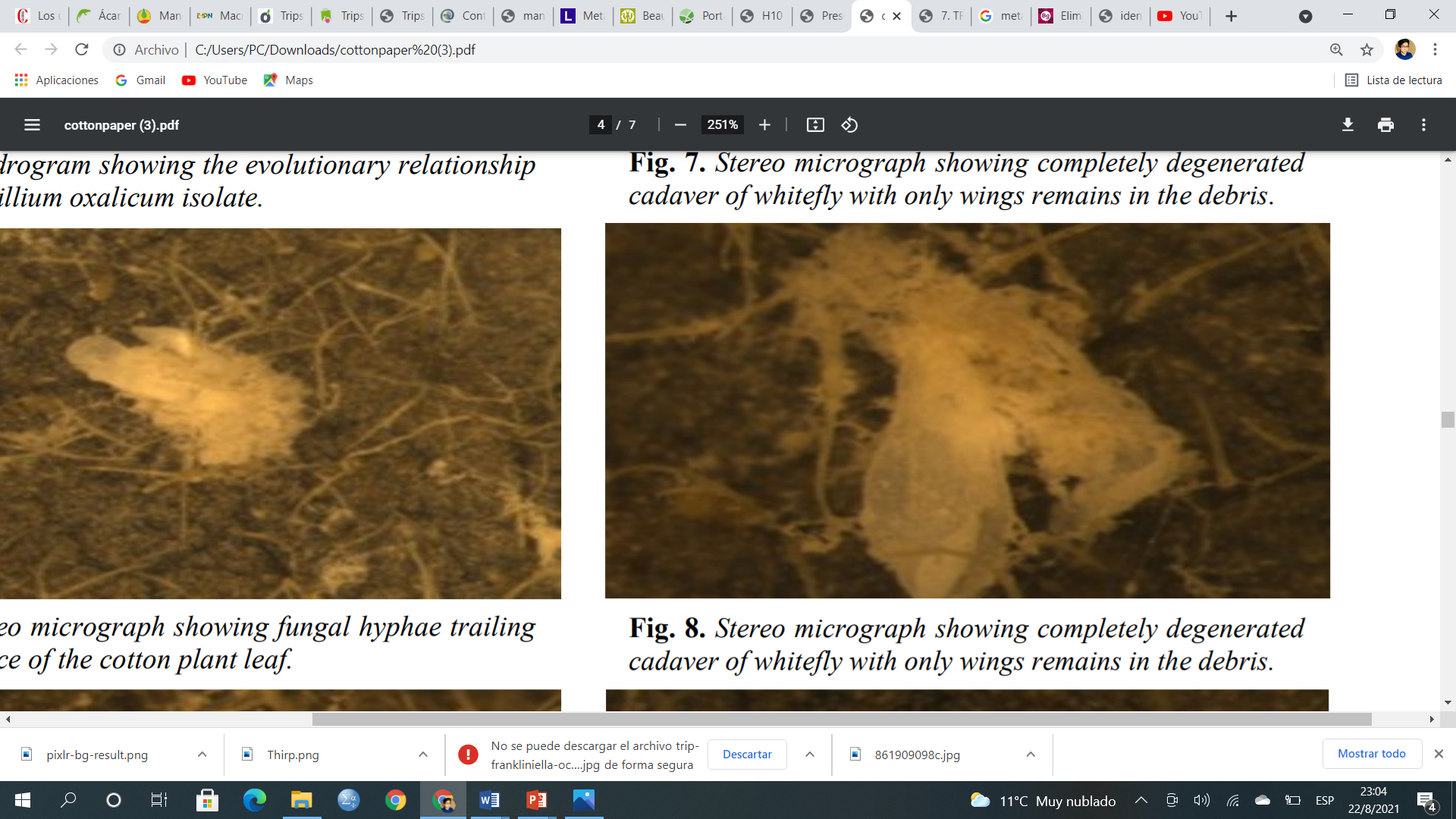 Pulgón caña de azúcar
Escarabajo rojo
Michereff et al., (1995)
Mosca blanca momificada
Al-Keridis (2015)
Kumar et al., (2018),
CONCLUSIONES
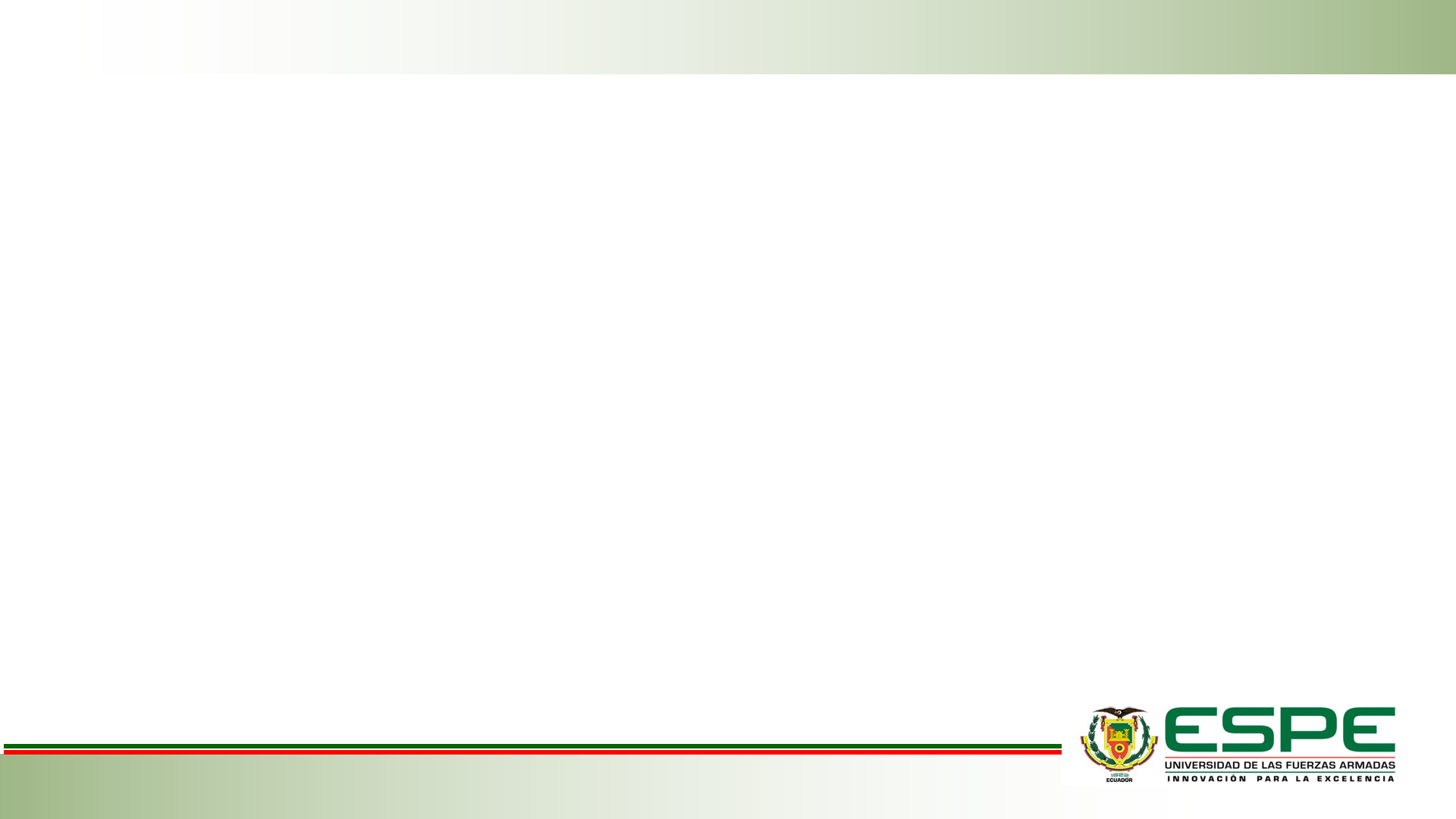 Se obtuvieron dos hongos entomopatógenos correspondientes a las especies de Beauveria bassiana y Penicillum oxalicum.

La caracterización morfológica de los aspectos macroscópicos y microscópicos posibilitó la identificación de los hongos entomopatógenos y el análisis molecular confirmó la identidad de las especies Beauveria bassiana y Penicillum oxalicum.

Se identificó morfológicamente a la especie Frankliniella occidentalis, y se la recolectó 48 horas antes de los bioensayos.
CONCLUSIONES
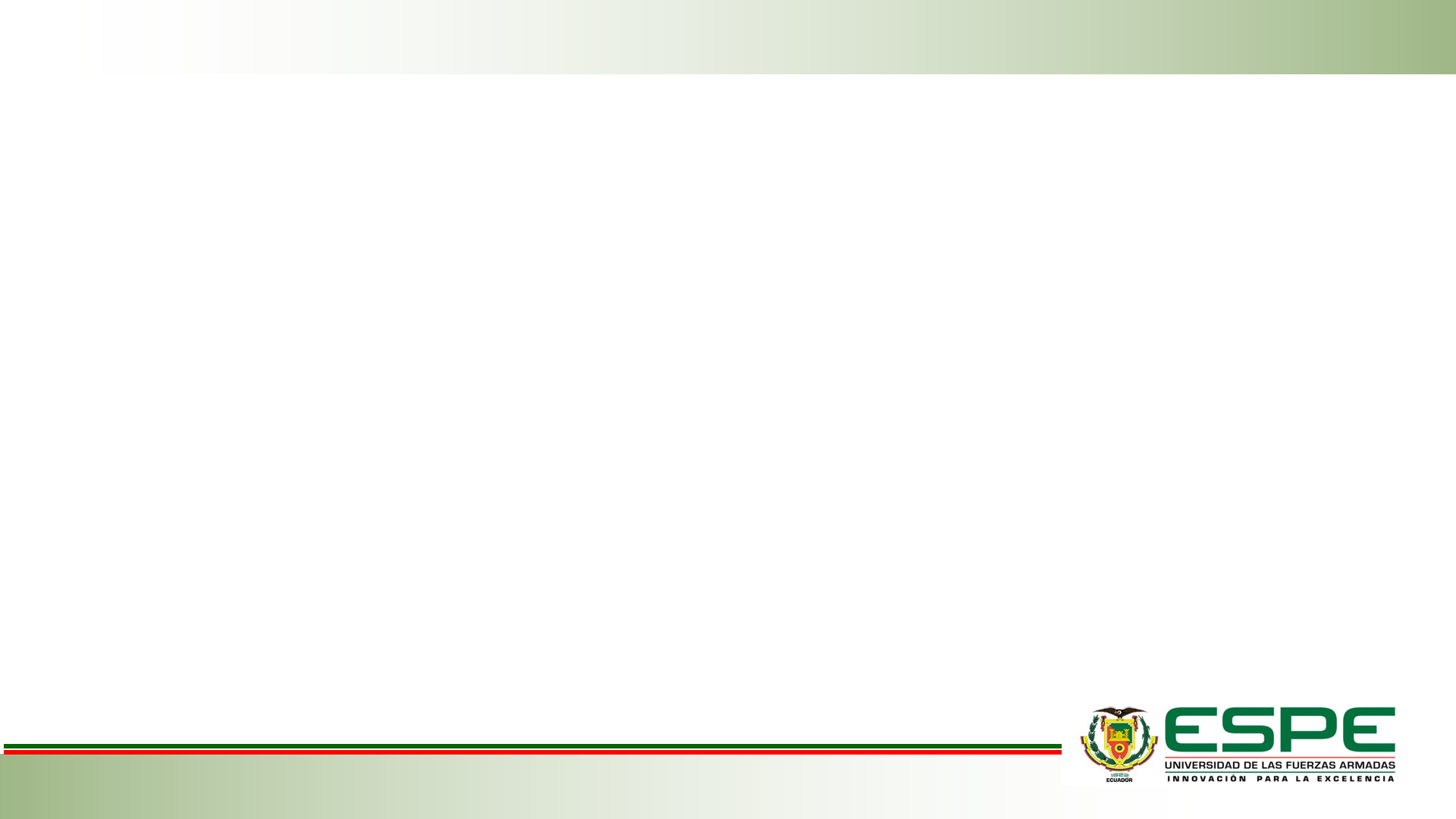 La hipótesis de investigación se acepta debido a que Beauveria bassiana y Penicillum oxalicum mostraron antagonismo frente a la plaga Frankliniella occidentalis a nivel de laboratorio, con mortalidad de los insectos. 

El tratamiento de B. bassiana a la concentración de 108 conidias/ml fue la más efectiva con un 77,78 % de mortalidad.

Se reporta a Penicillum oxalicum como posible controlador de la plaga F. occidentalis presente en cultivos de rosas, sin antecedentes previos encontrados en bibliografía.
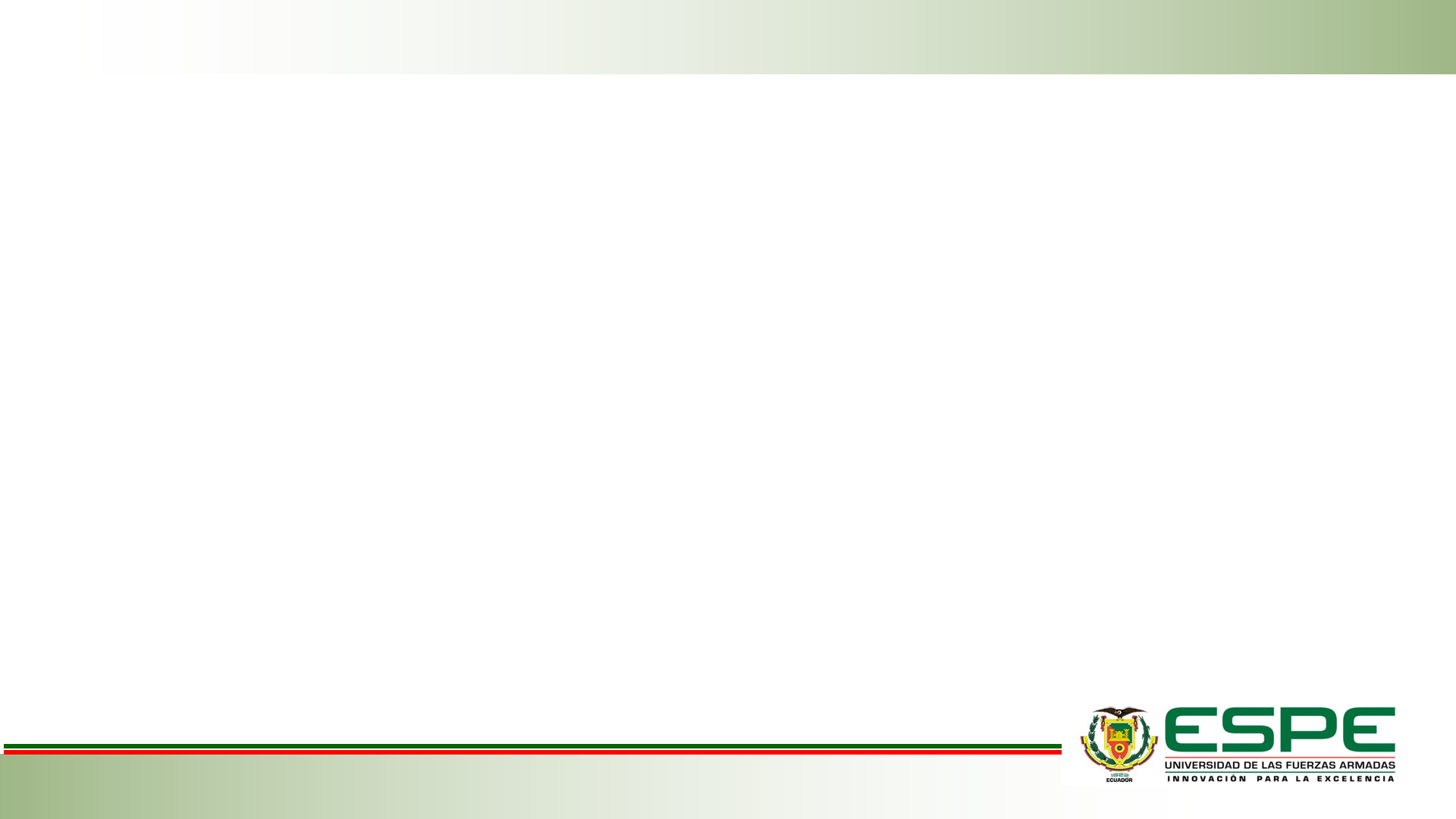 RECOMENDACIONES
Continuar con la investigación de Beauveria bassiana y Penicillum oxalicum para verificar su antagonismo sobre Frankliniella occidentalis a nivel de invernadero y de campo en los cultivos de rosas.
AGRADECIMIENTOS
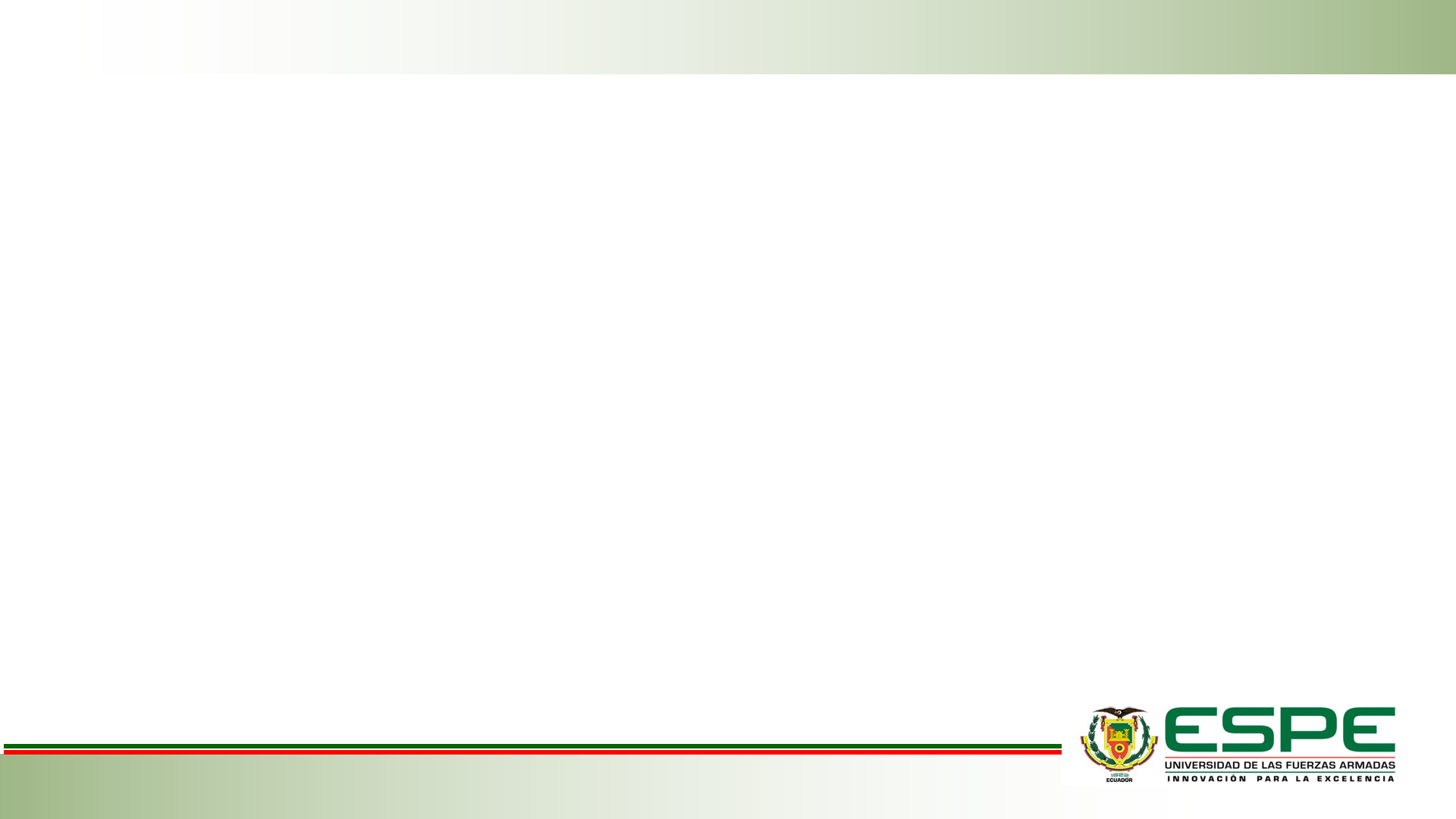 Alma Koch Kaiser M.Sc.
Directora del proyecto
Francisco Javier Flores Flor, Ph.D.
Laboratorio IDgen
Ing. Fabricio Ribadeneira
Gerente AlpaRoses S.A.
María Esther Cortéz M.Sc.
Microbiolab S.A.
FAMILIA Y AMIGOS
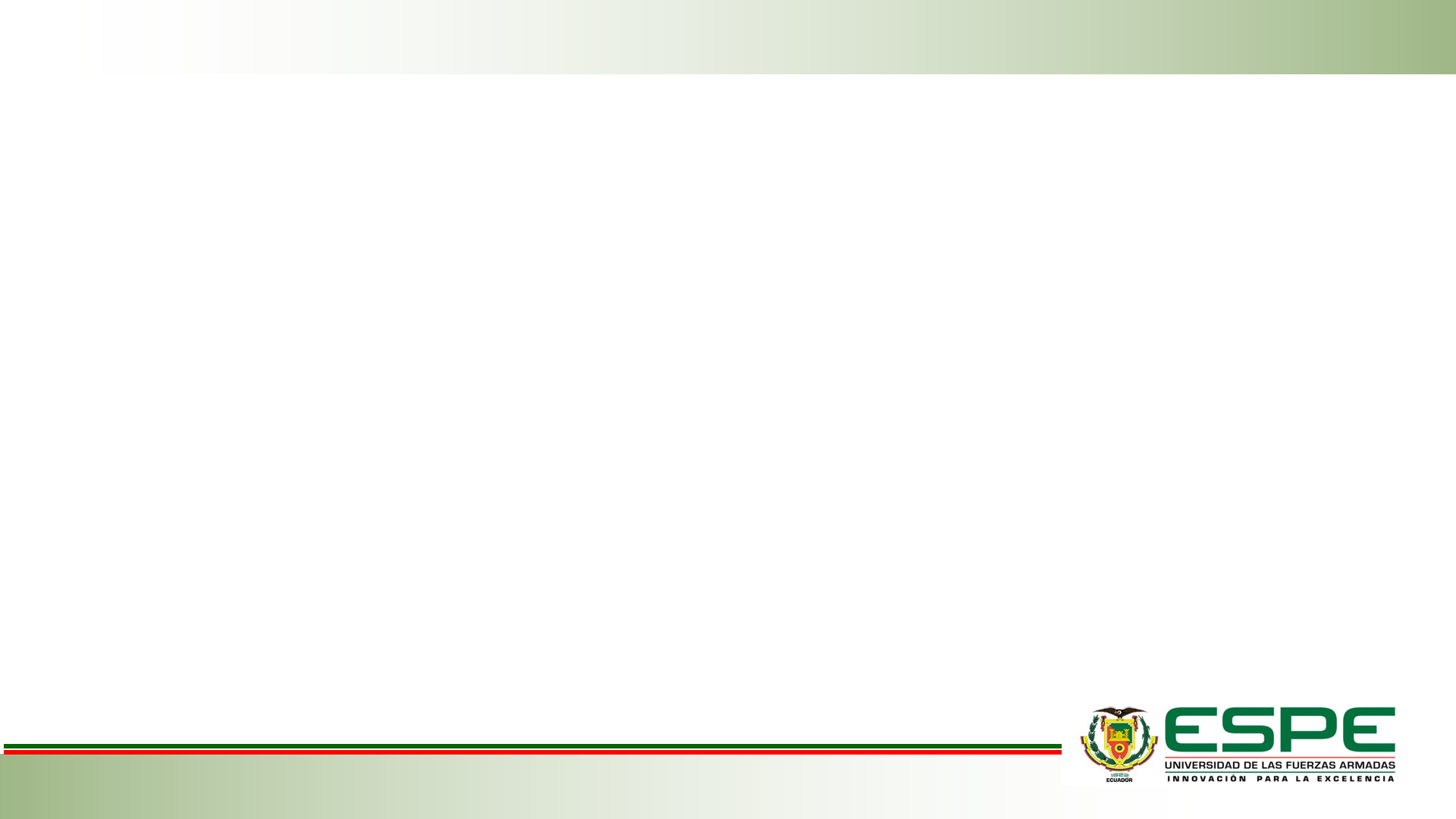 MUCHAS GRACIAS
 
POR SU ATENCIÓN